FEWS NET Enhanced Flood Monitoring and Forecast Assumptions—East Africa and Yemen
FEWS NET Science Team
Aug 18, 2024
1
July Inundation Map Comparison
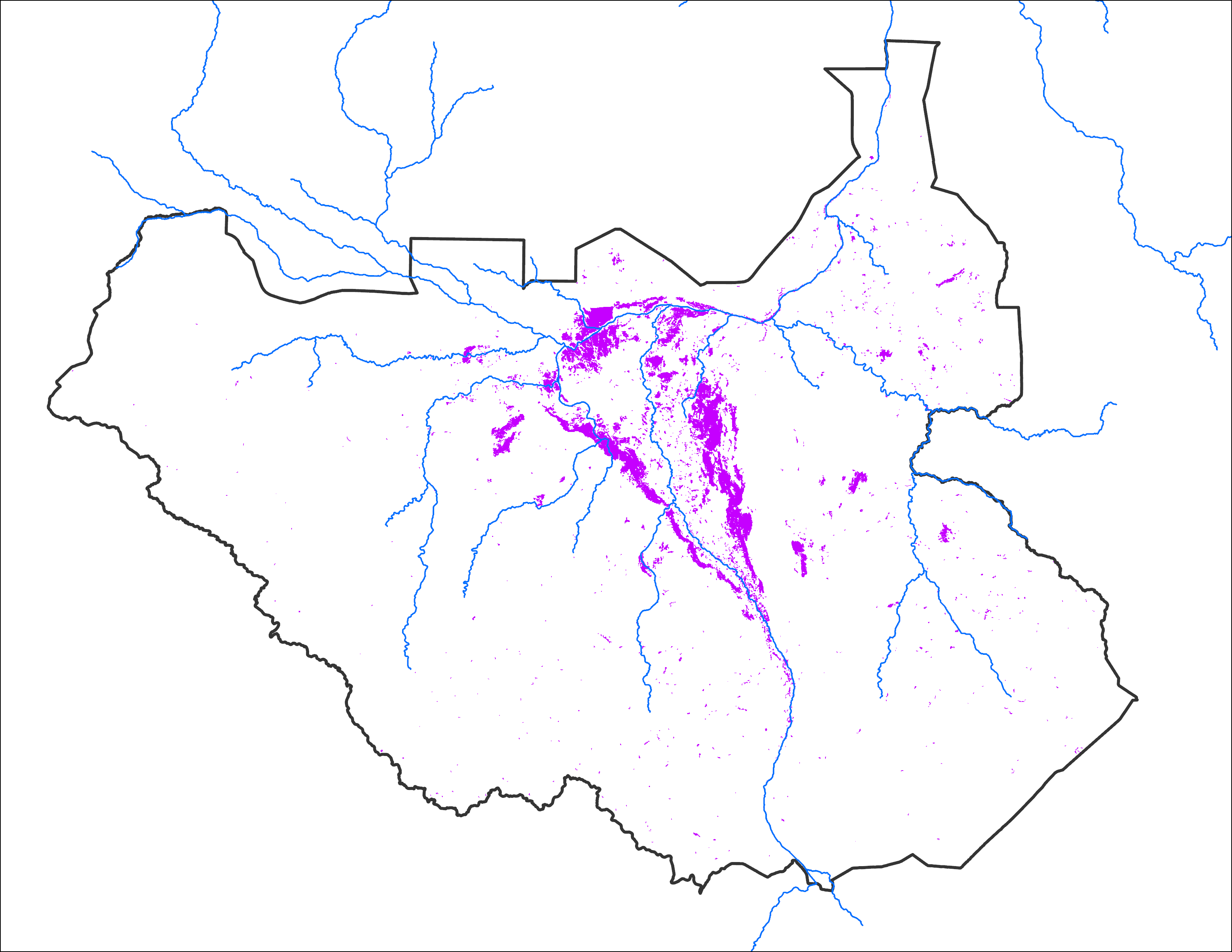 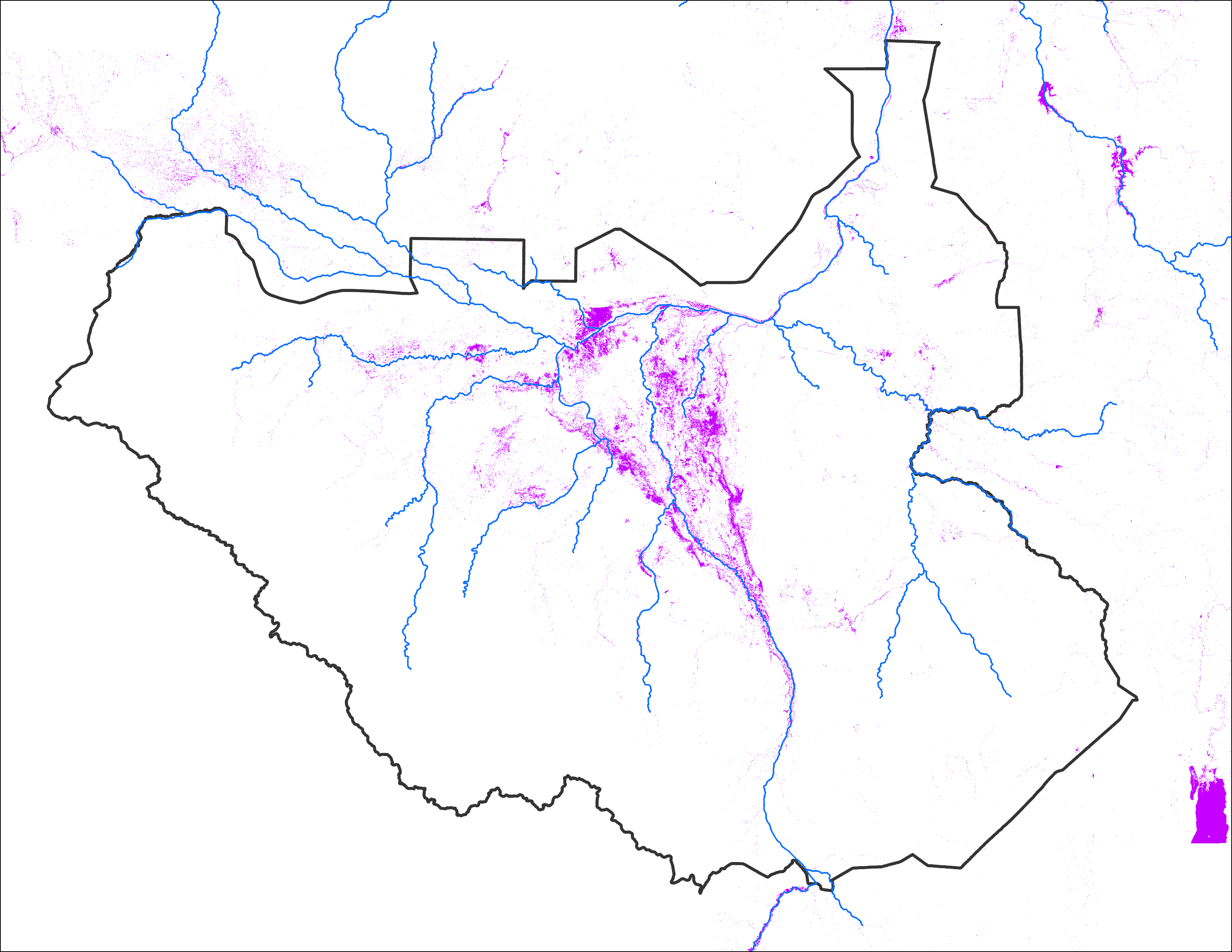 July 2024 VIIRS (375 m)
July 2024 FloodBase (10 m)
2
[Speaker Notes: VIIRS inundation map compares well with high resolution FloodBase inundation map for July.]
Flooding Conditions in South Sudan
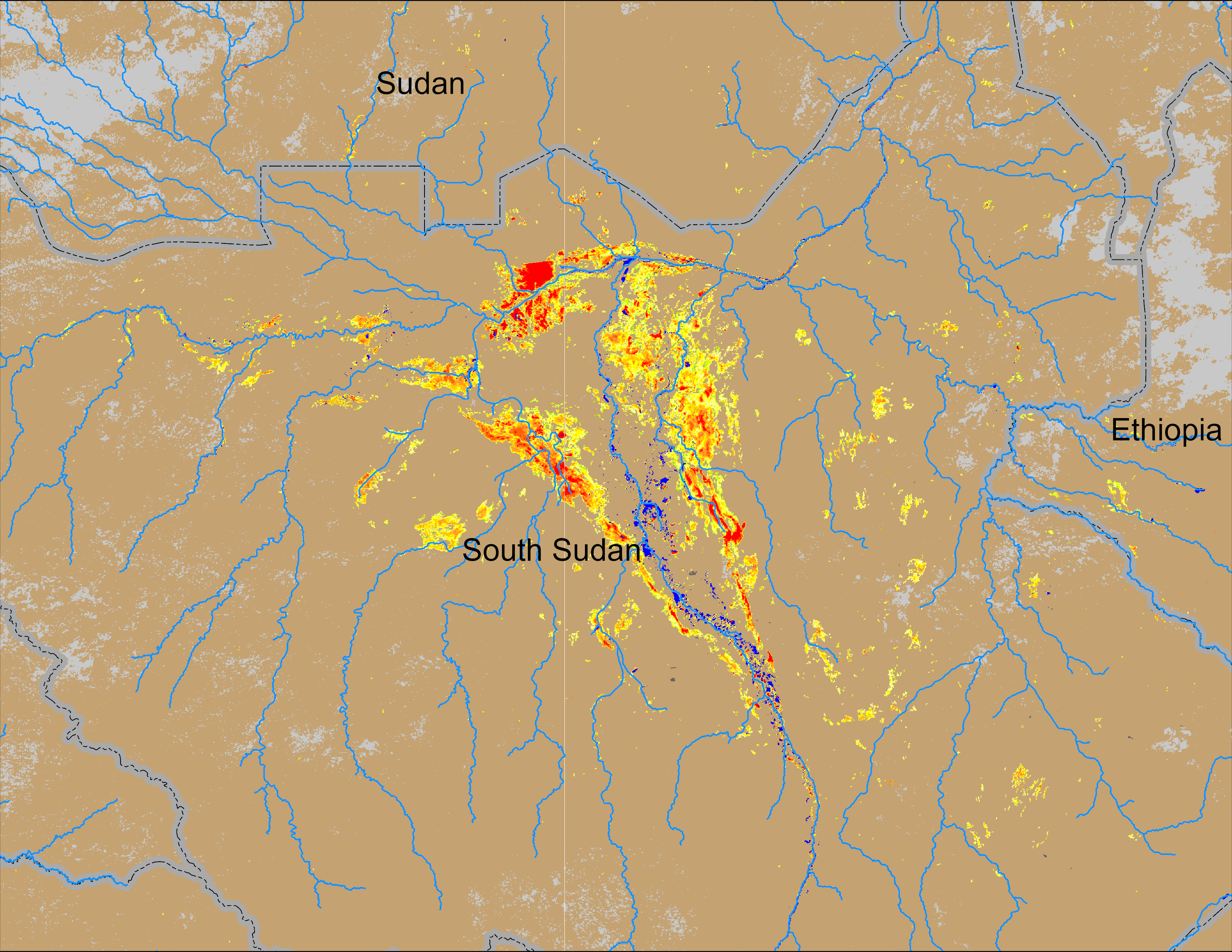 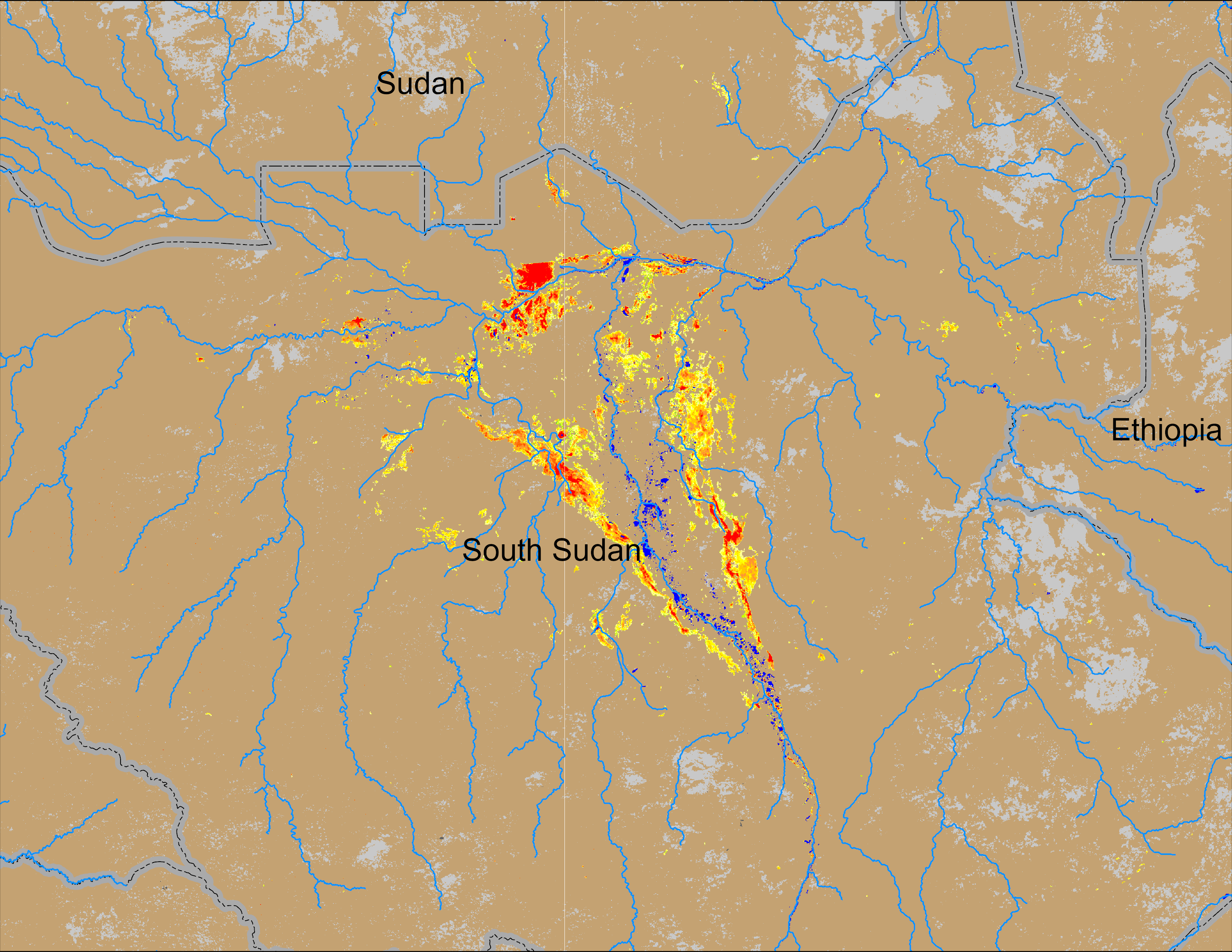 Sobet
Sobet
Akobo
Akobo
Pibor
Pibor
NOAA VIIRS 5-day comp.: 11 – 15 Jul 2024
NOAA VIIRS 5-day comp.: 11 – 15 Aug 2024
Inundated areas have increased in August in South Sudan.
3
(% of the pixel)
(% of the pixel)
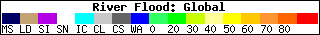 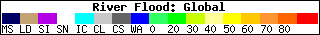 Predicted Inundation Map
Sep 2024 with May IC
Oct 2024 with May IC
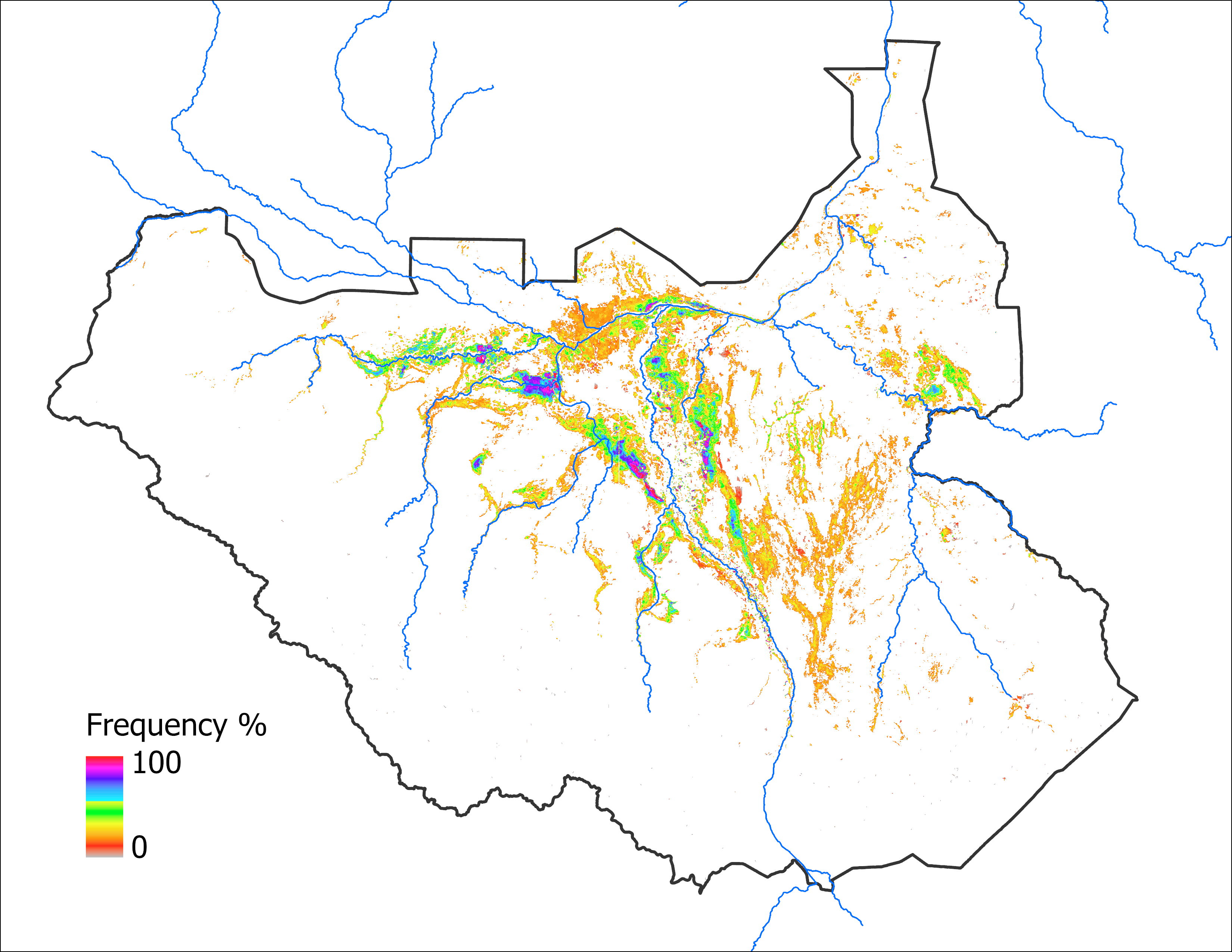 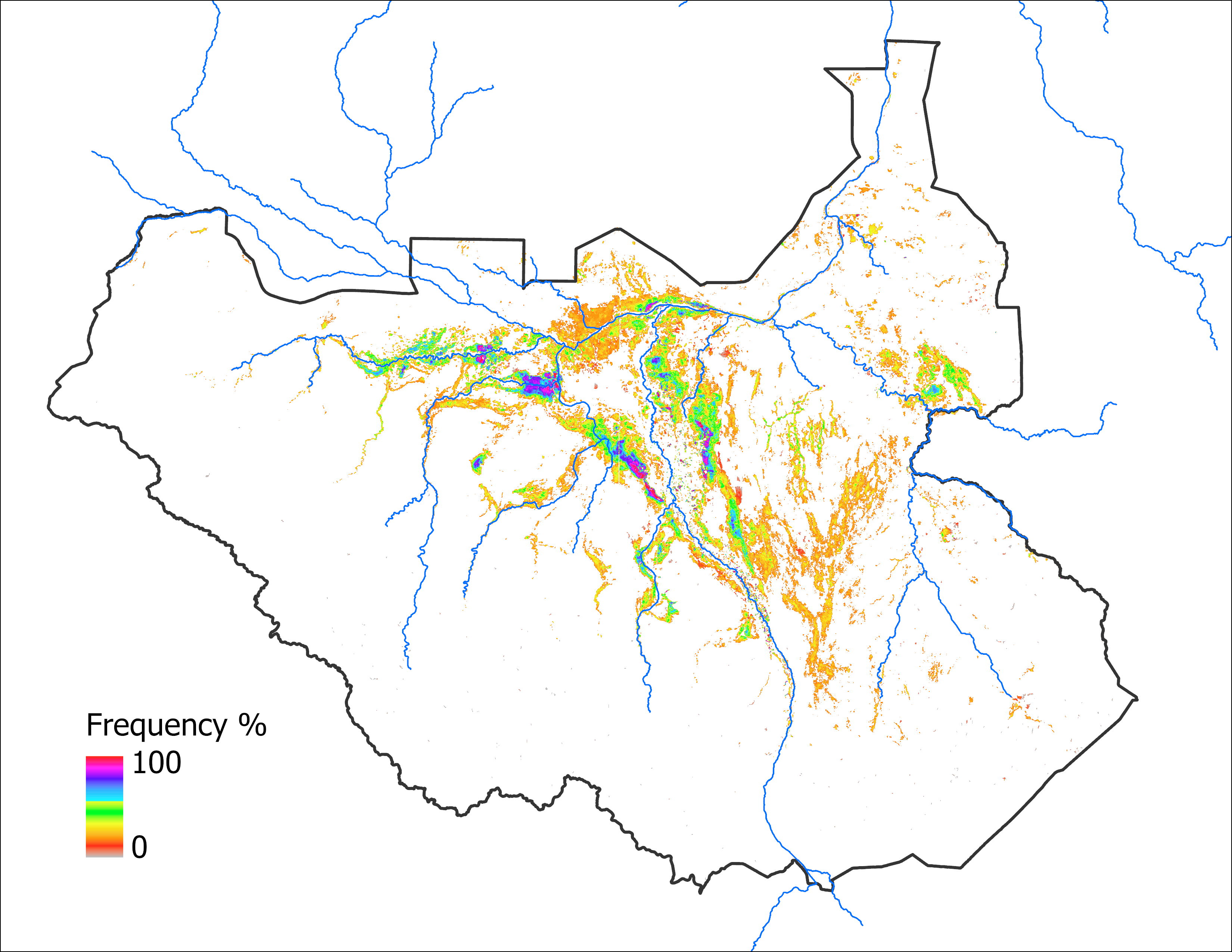 63,330 km2
63,330 km2
4
[Speaker Notes: Because of the insignificant difference (only 51 km2) in LASSO predicted estimates for Sep and Oct, the mapped areas are the same for 2024.]
Analog Based Inundation Map
Sep 2024 with May IC
Oct 2024 with May IC
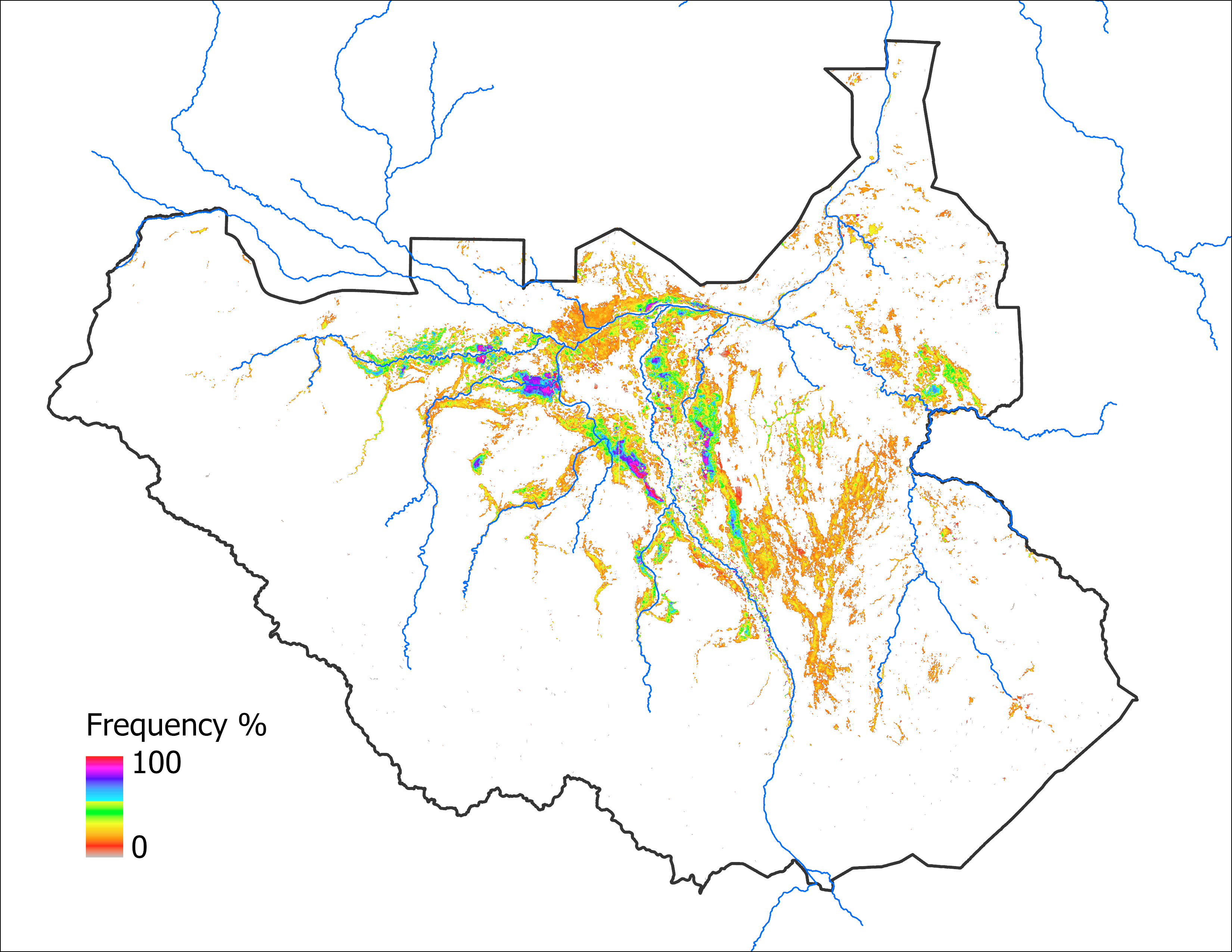 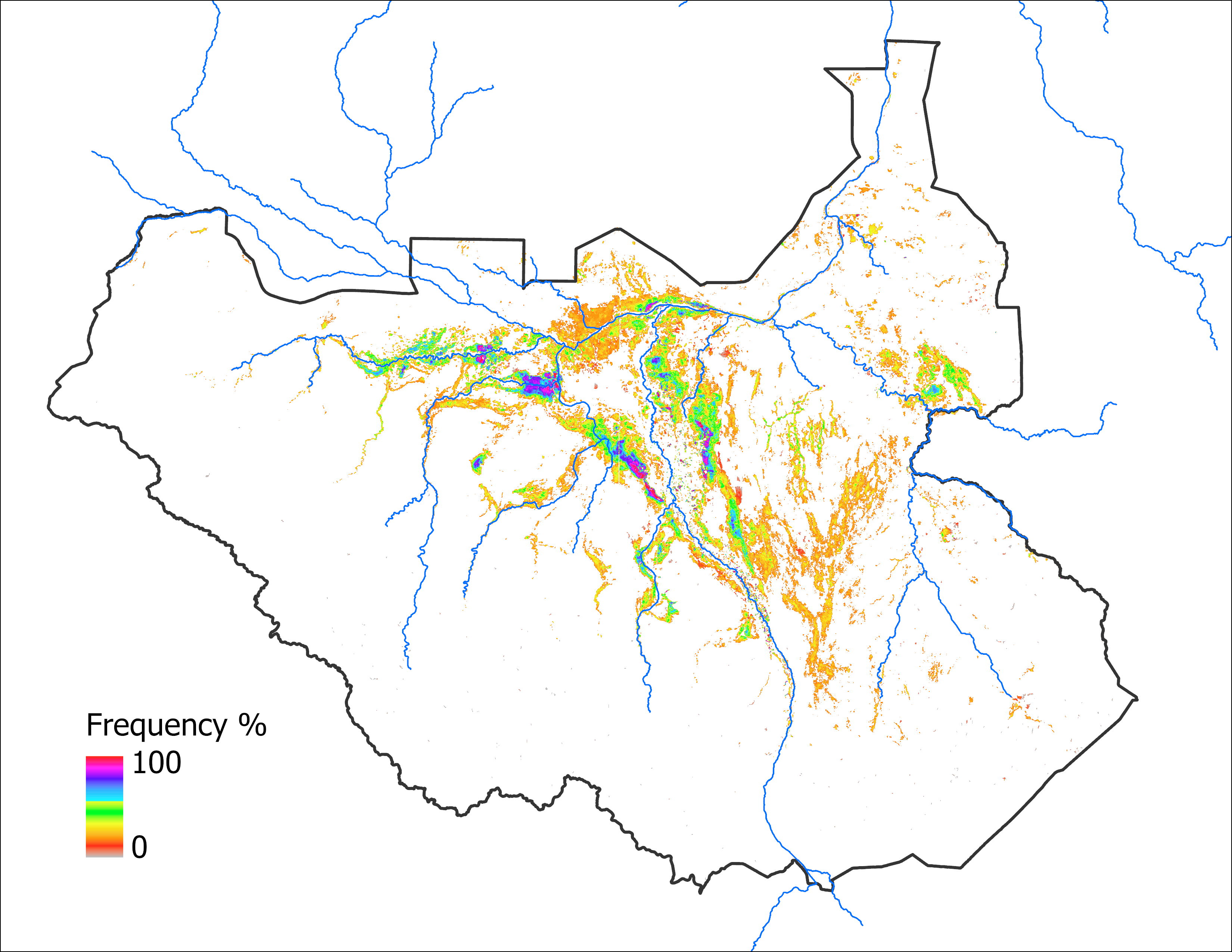 70,805 km2
63,330 km2
5
Comparison with 2020
Sep 2024 with May IC
Sep 2020
Sep 2024 with May IC
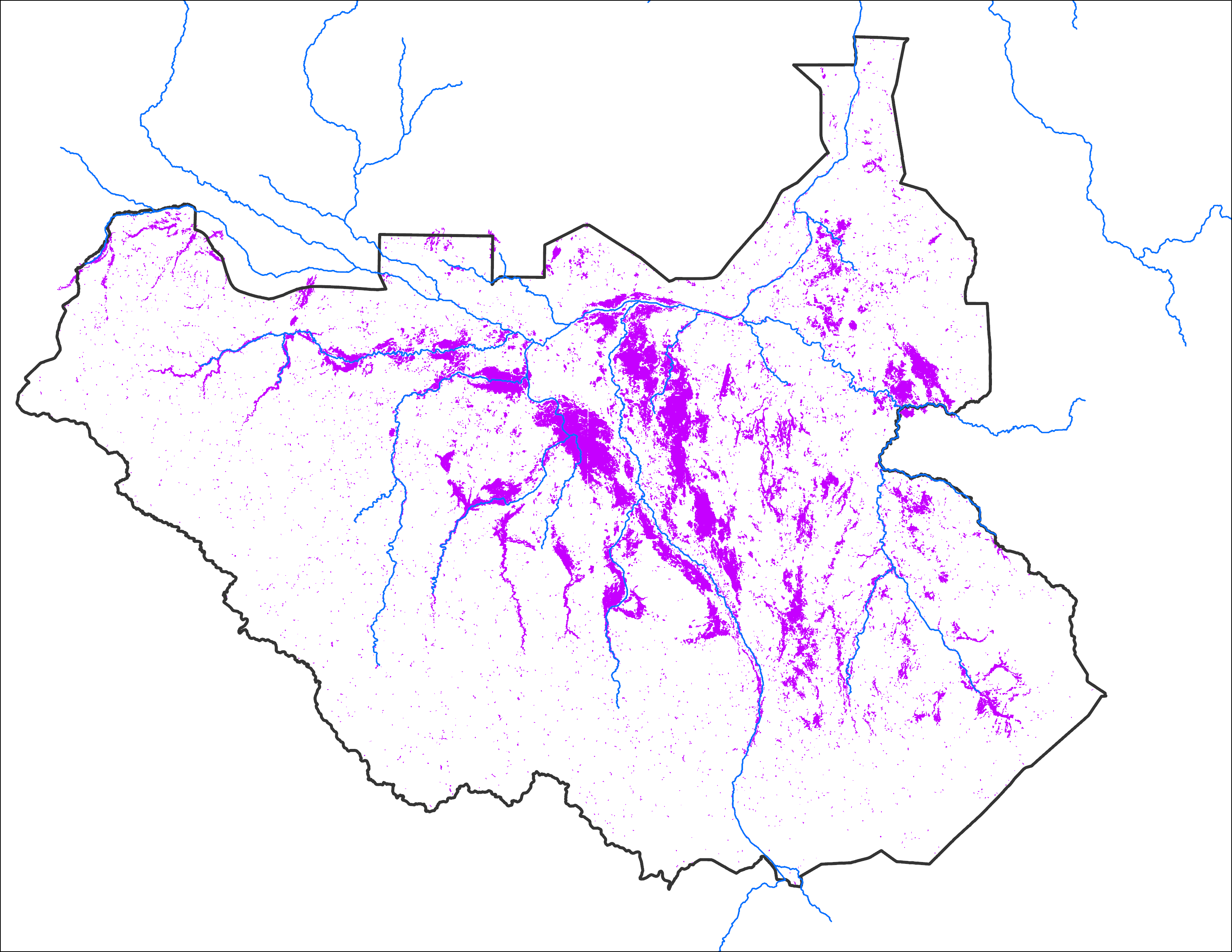 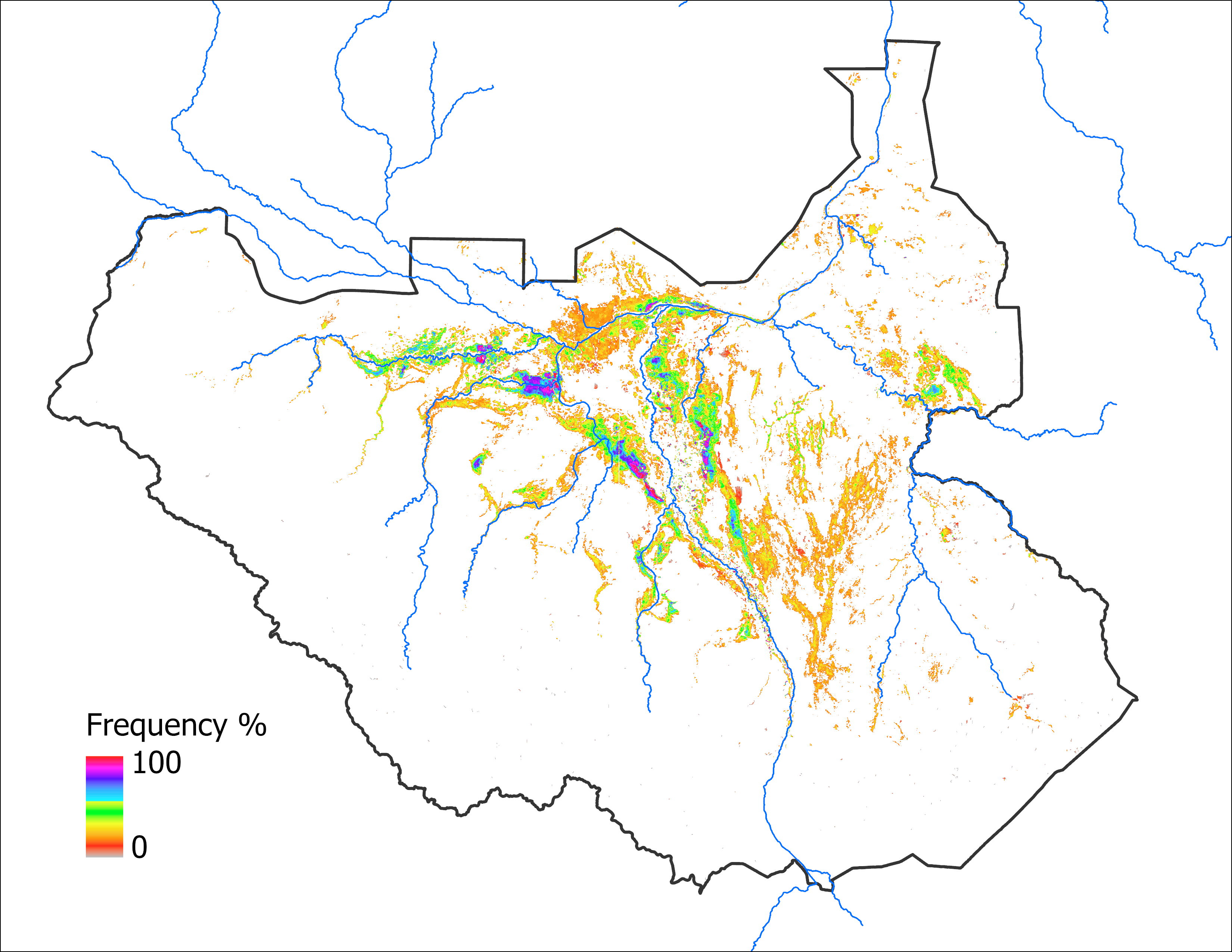 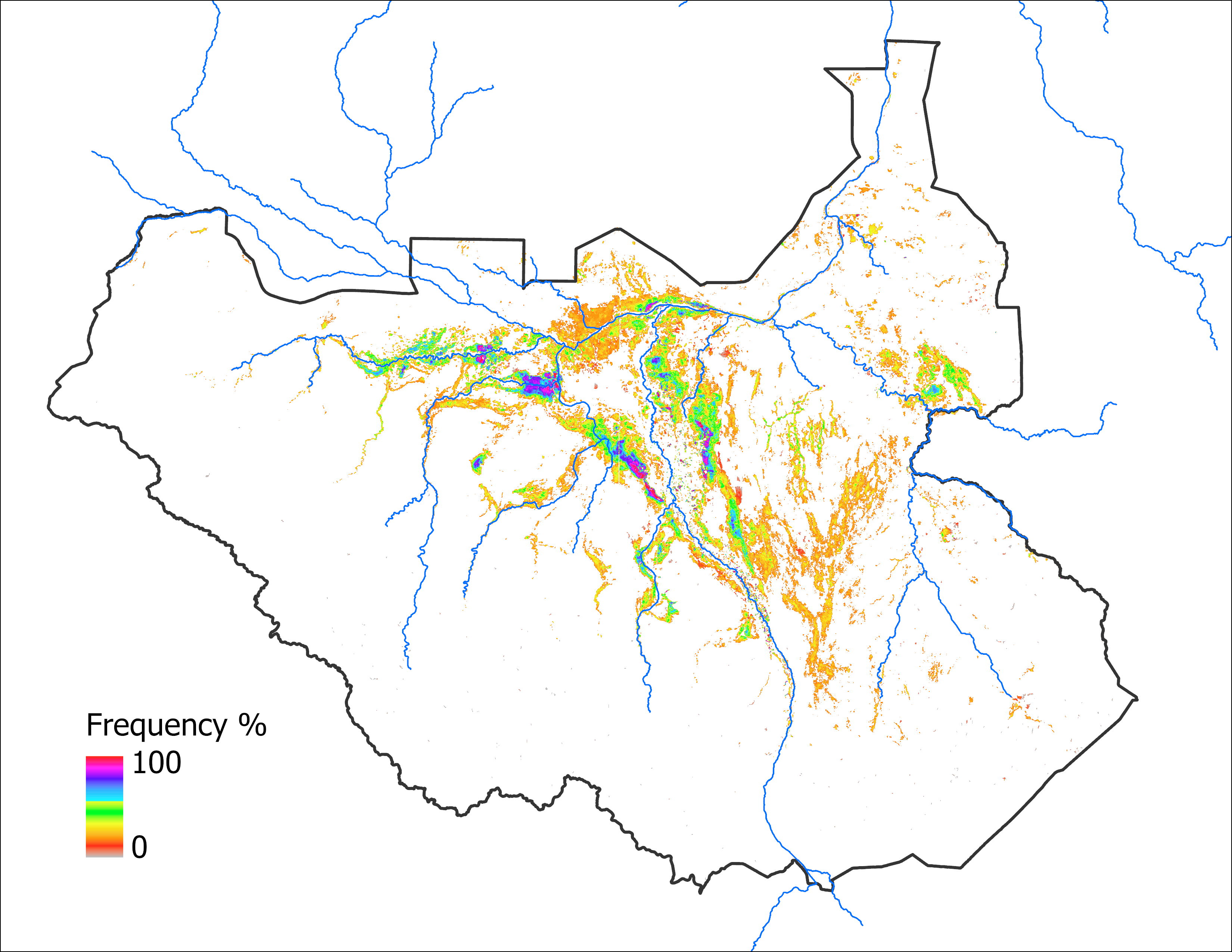 63,330 km2
Based on analog year
63,330 km2
Based on LASSO model
Observed: 58,820 km2
6
Comparison with 2020
Oct 2024 with May IC
Oct 2020
Oct 2024 with May IC
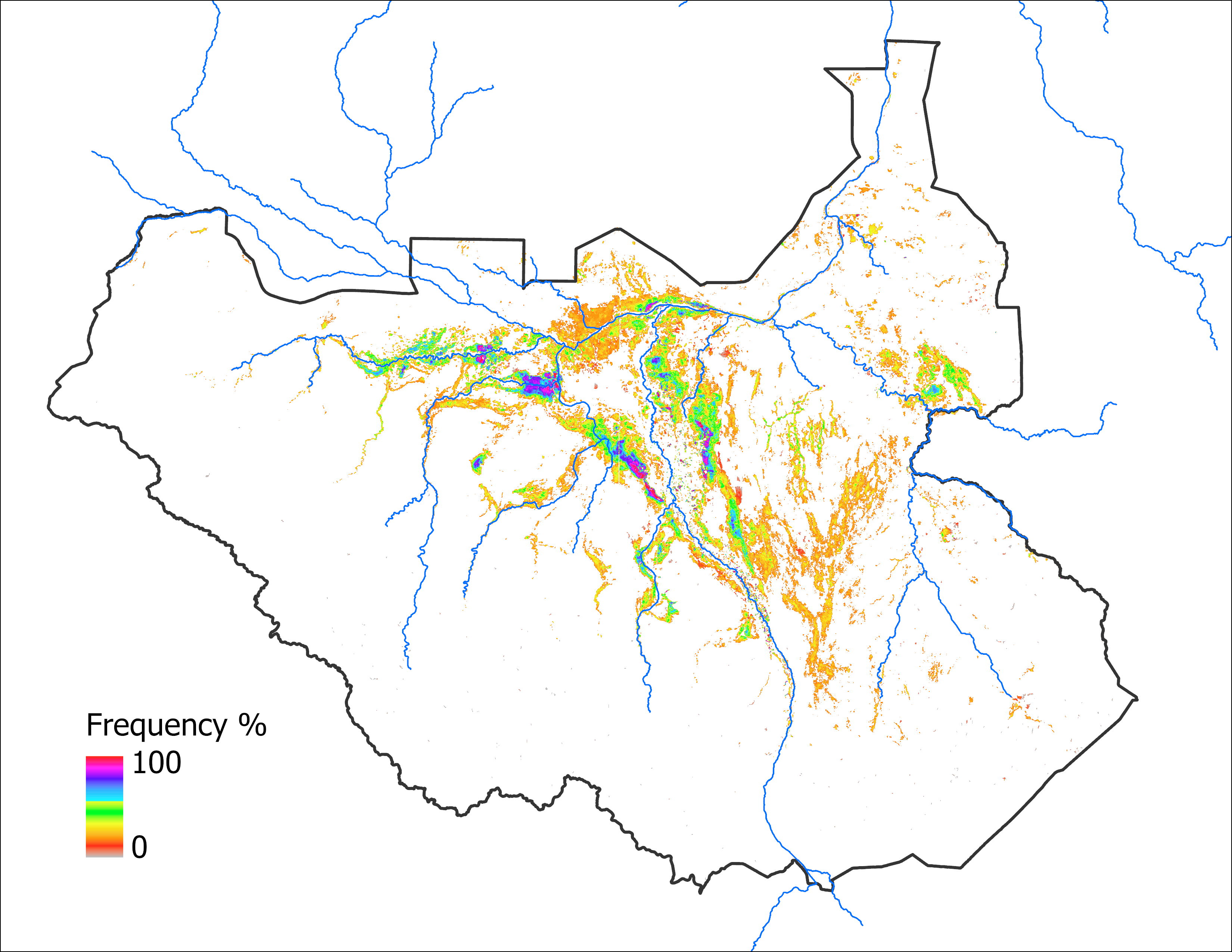 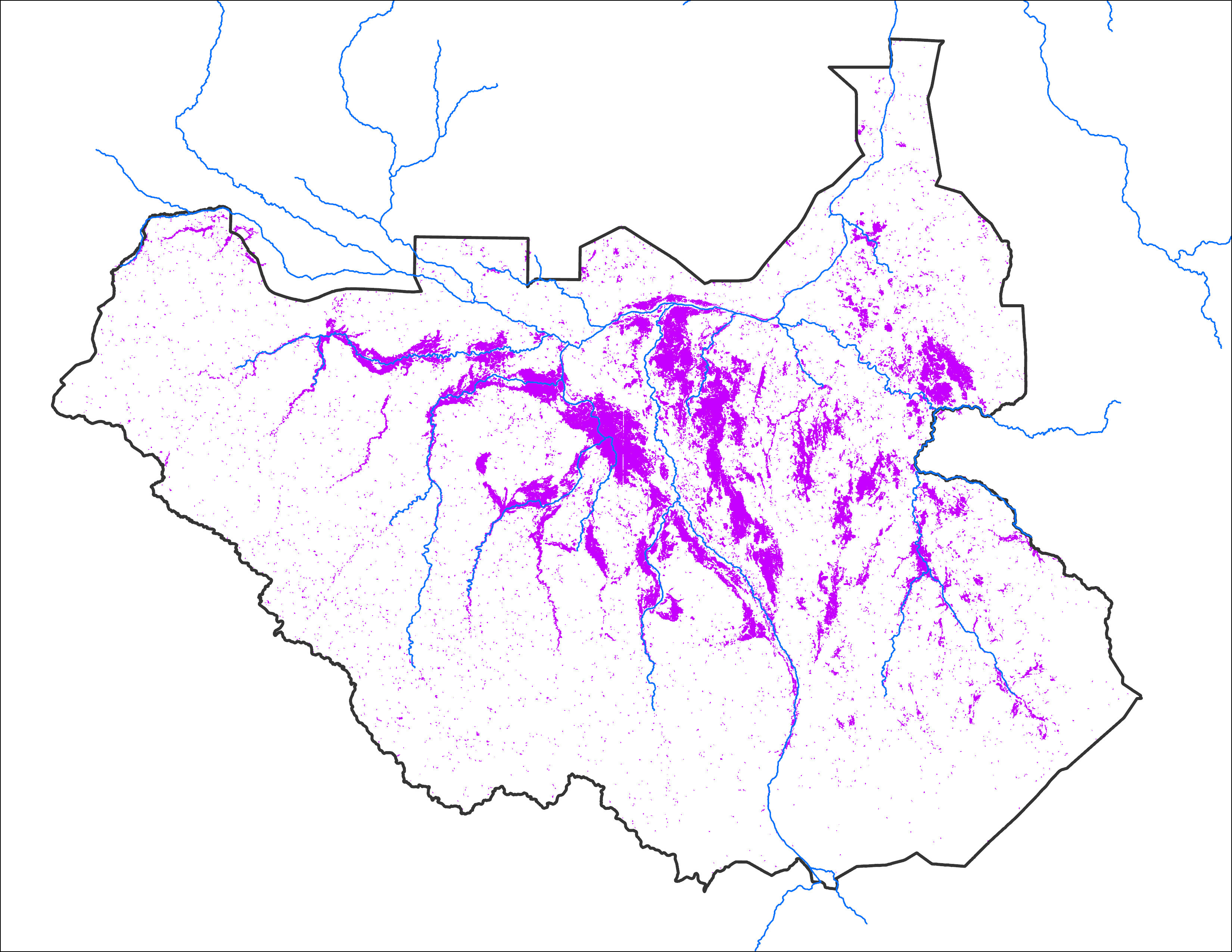 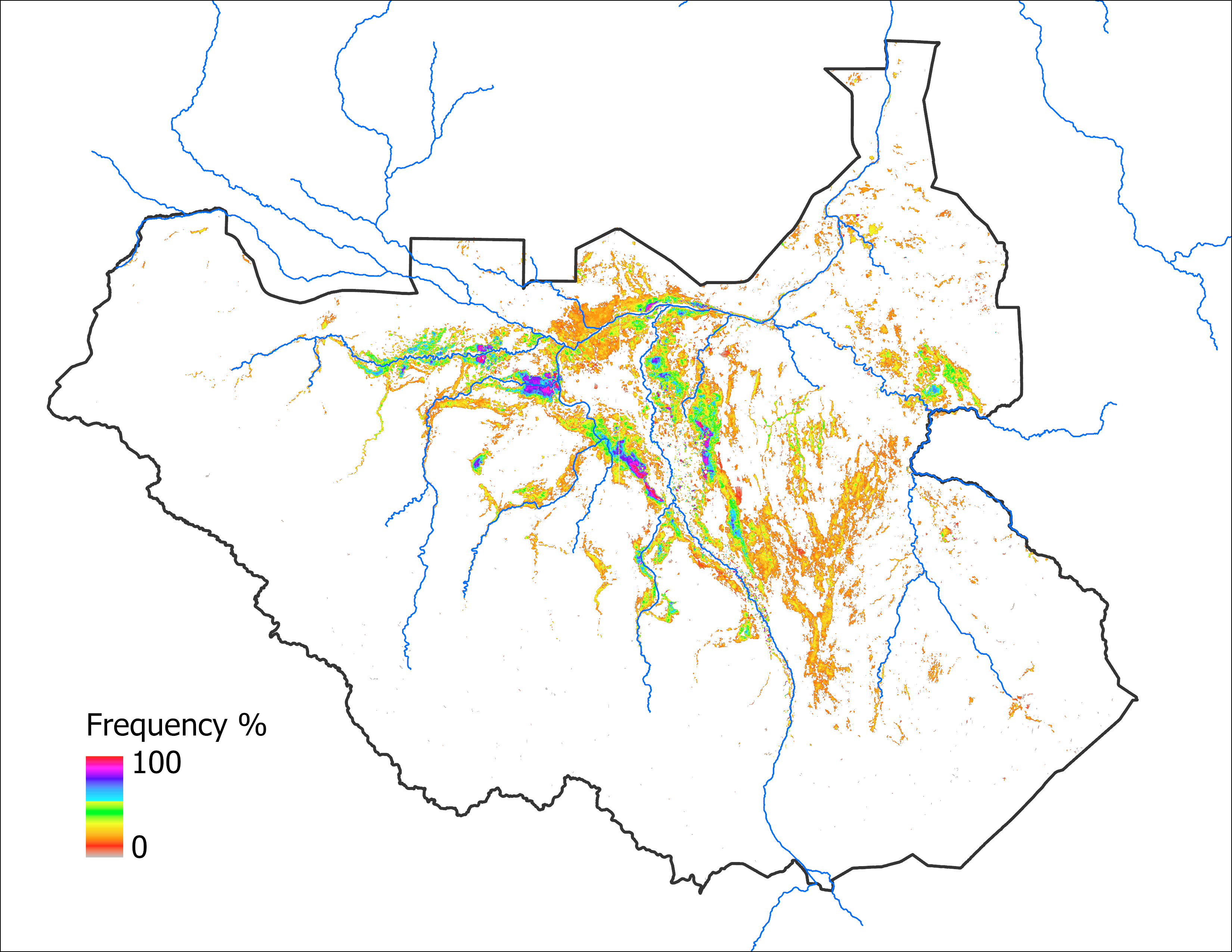 70,805 km2
Based on analog year
63,330 km2
Based on LASSO model
Observed: 61,664 km2
7
Impact Assessment
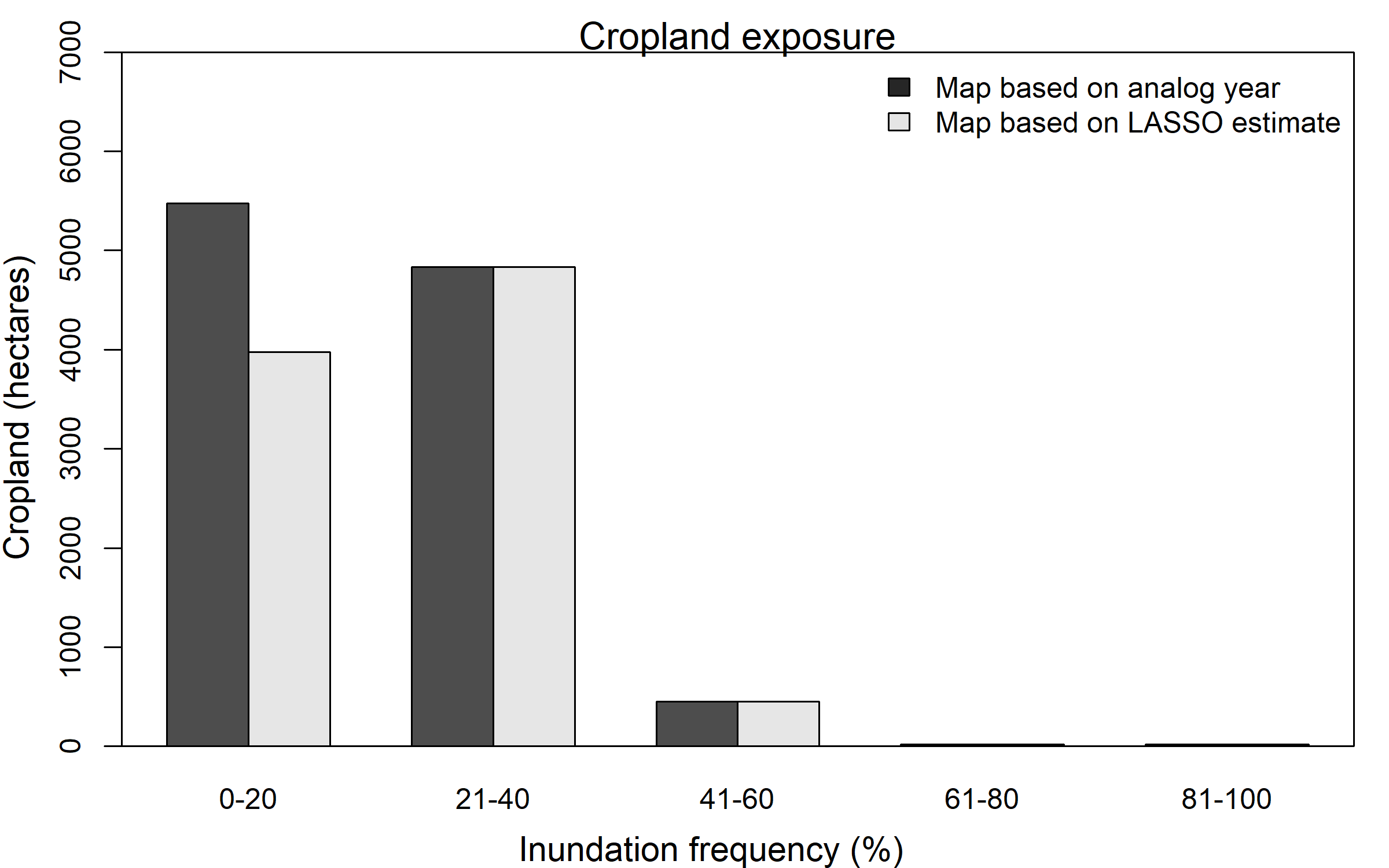 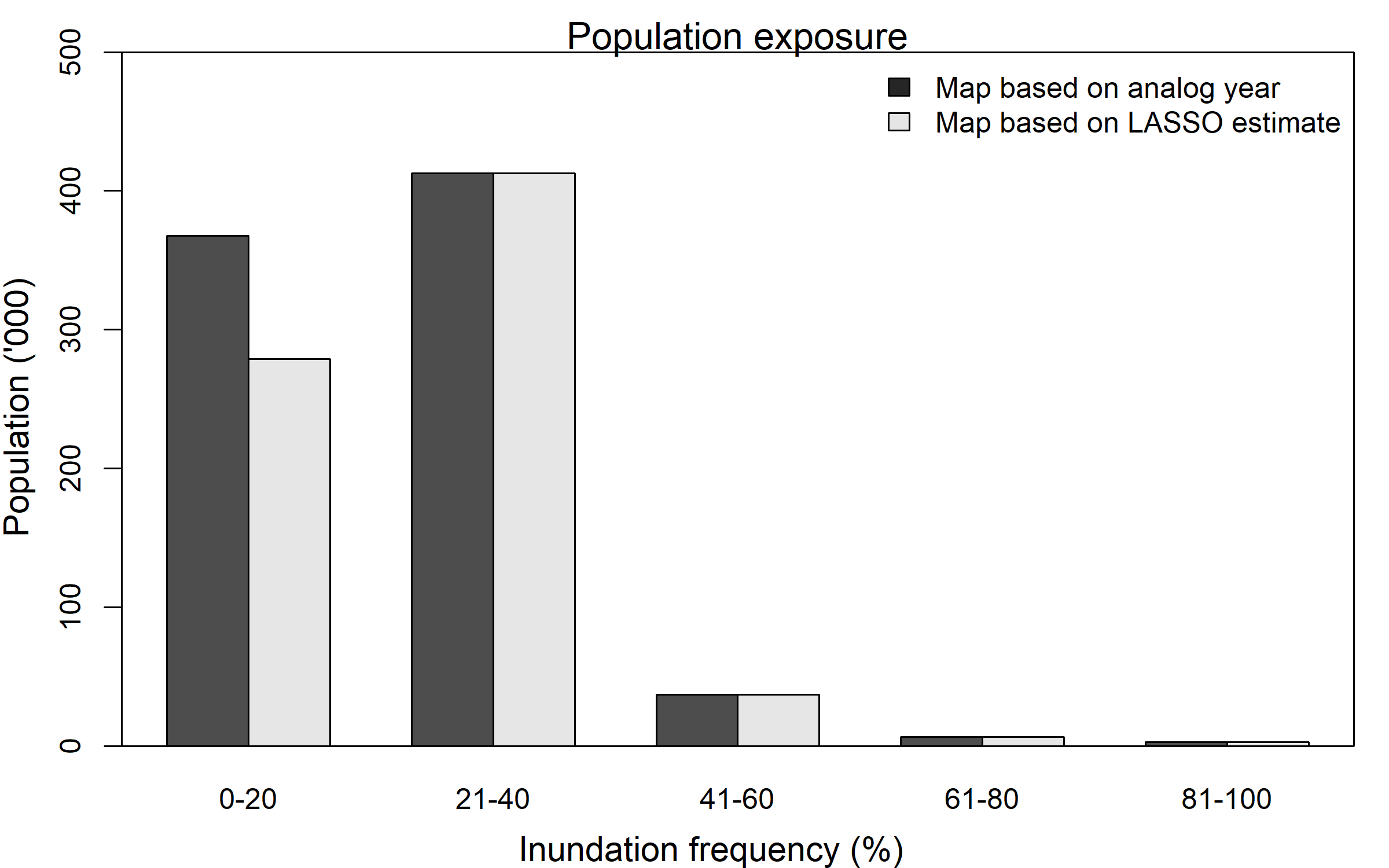 ~828,000 people are vulnerable to flooding in October of 2024. 
Out of 11.2 million
Not including displaced people moving in from Sudan
Cropland vulnerable to flooding in October of 2024: ~10,790 hectares
Out of total 289,364 hectares (entire country)
8
Flooding Conditions in Sudan
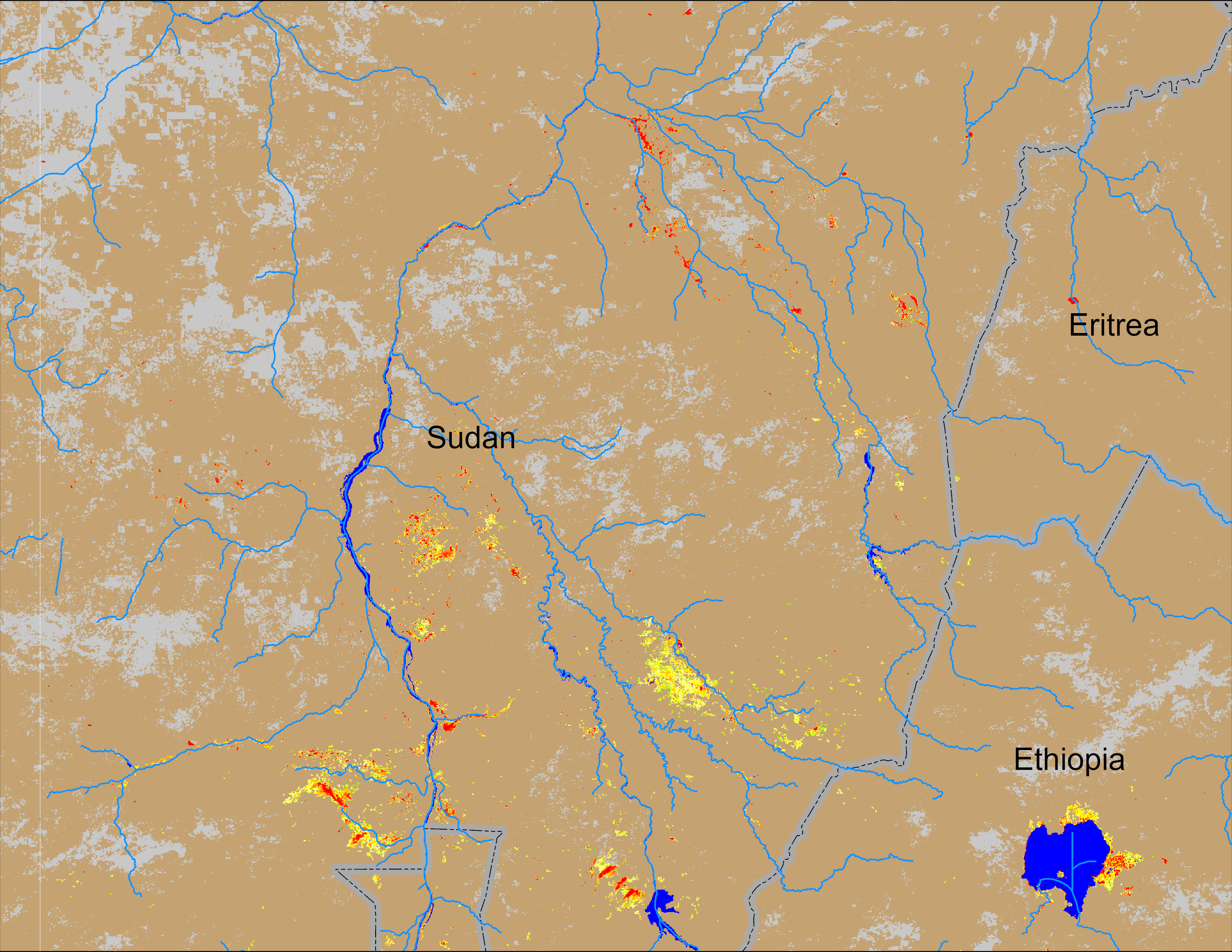 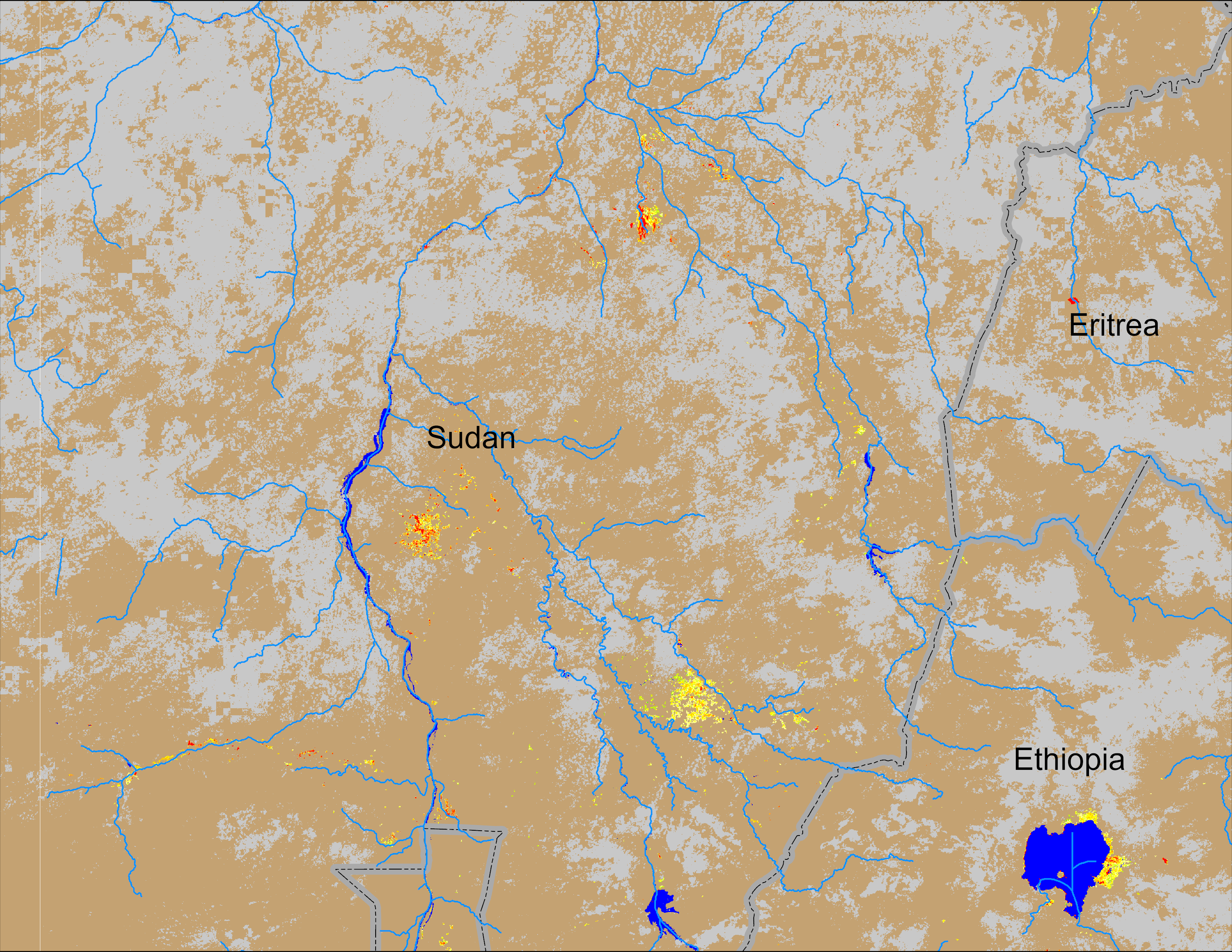 Atbara
Atbara
Blue Nile
Blue Nile
White Nile
White Nile
NOAA VIIRS 5-day comp.: 31 Jul – 04 Aug 2024
NOAA VIIRS 5-day comp.: 07 – 11 Aug 2024
Noticeable flooding detected along White Nile, Blue Nile and Atbara Rivers in eastern Sudan.
9
(% of the pixel)
(% of the pixel)
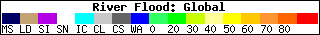 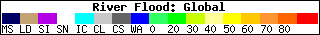 Analog Based Predicted Inundation Map
Predicted Sep 2024
Observed Sep 2020
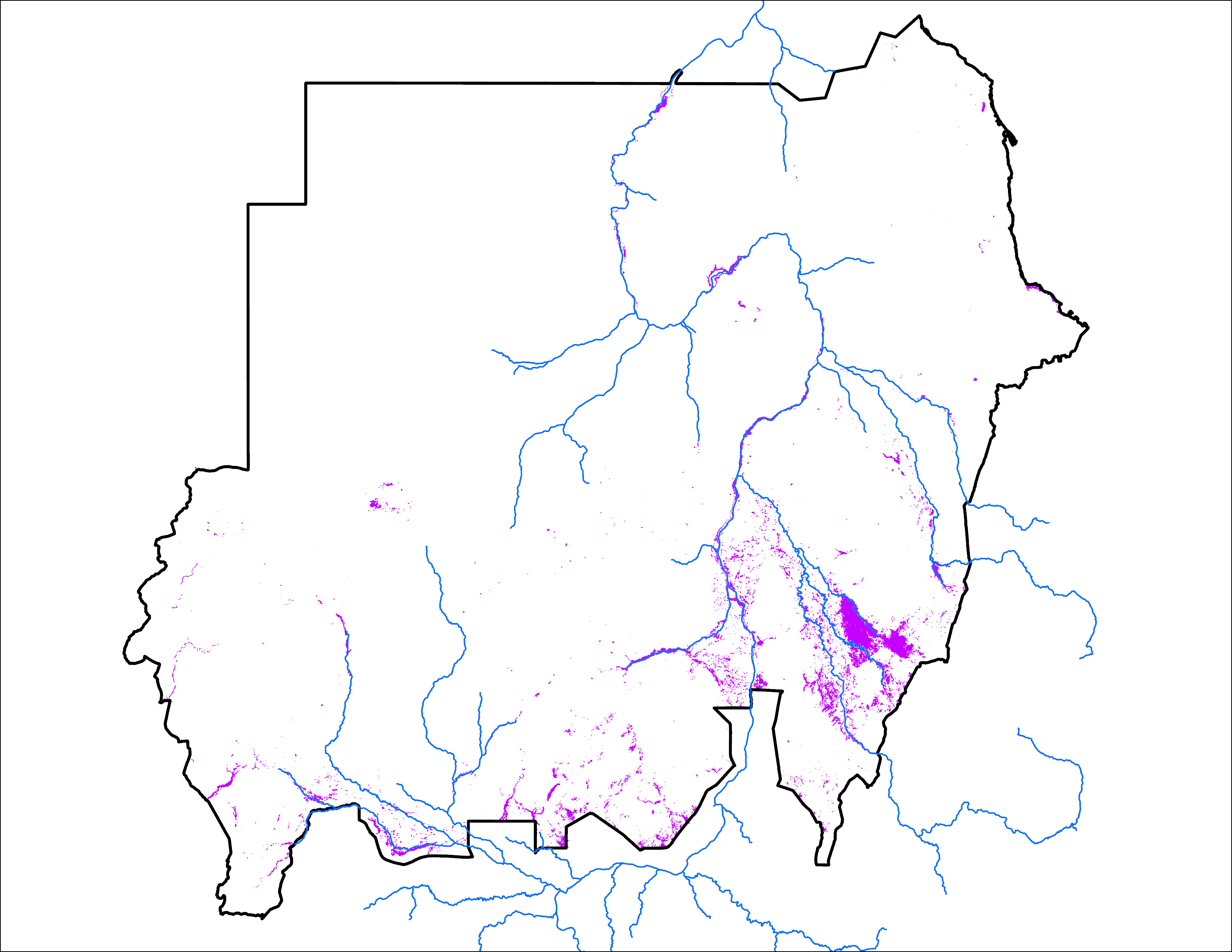 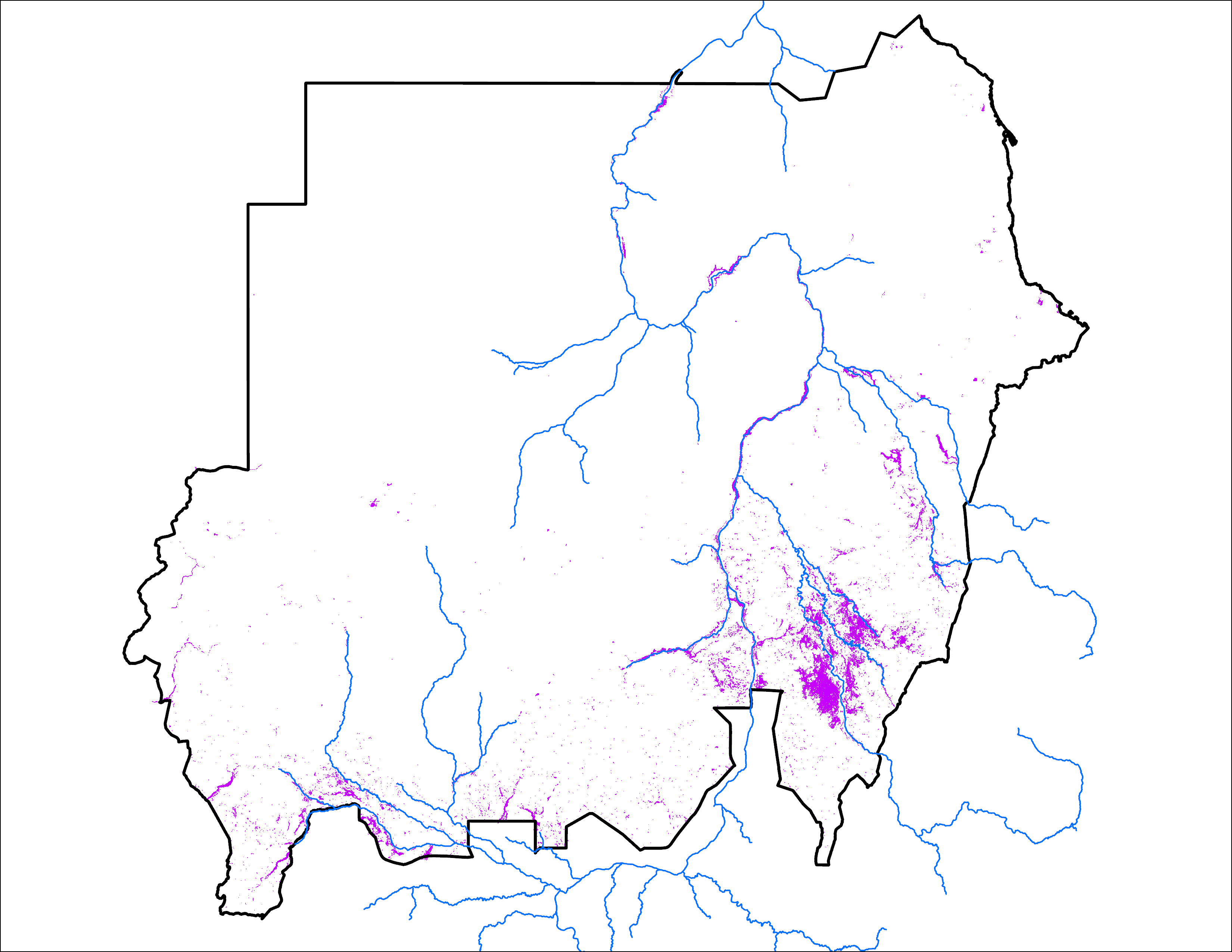 32,734 km2
34,557 km2
10
Analog Based Predicted Inundation Map
Predicted Oct 2024
Observed Oct 2020
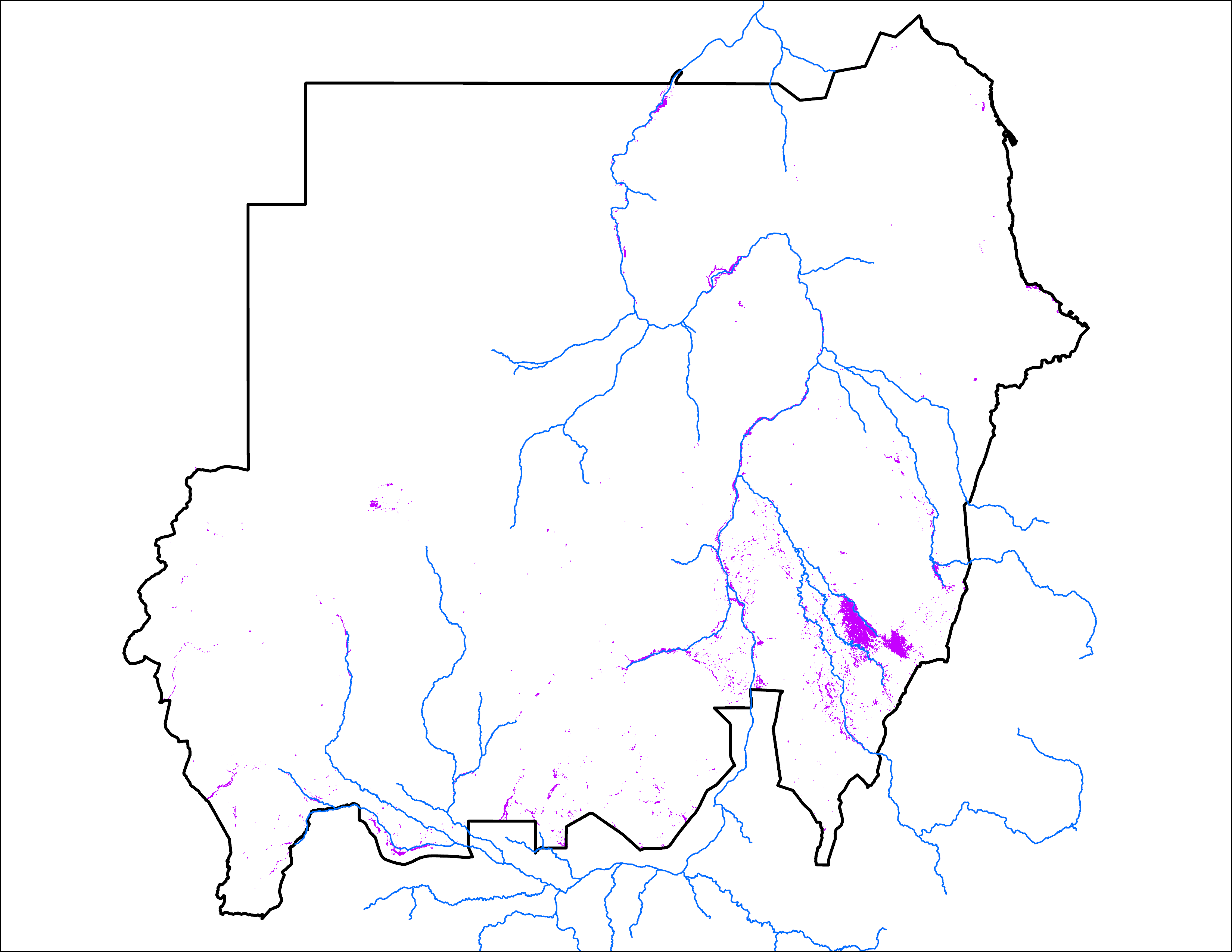 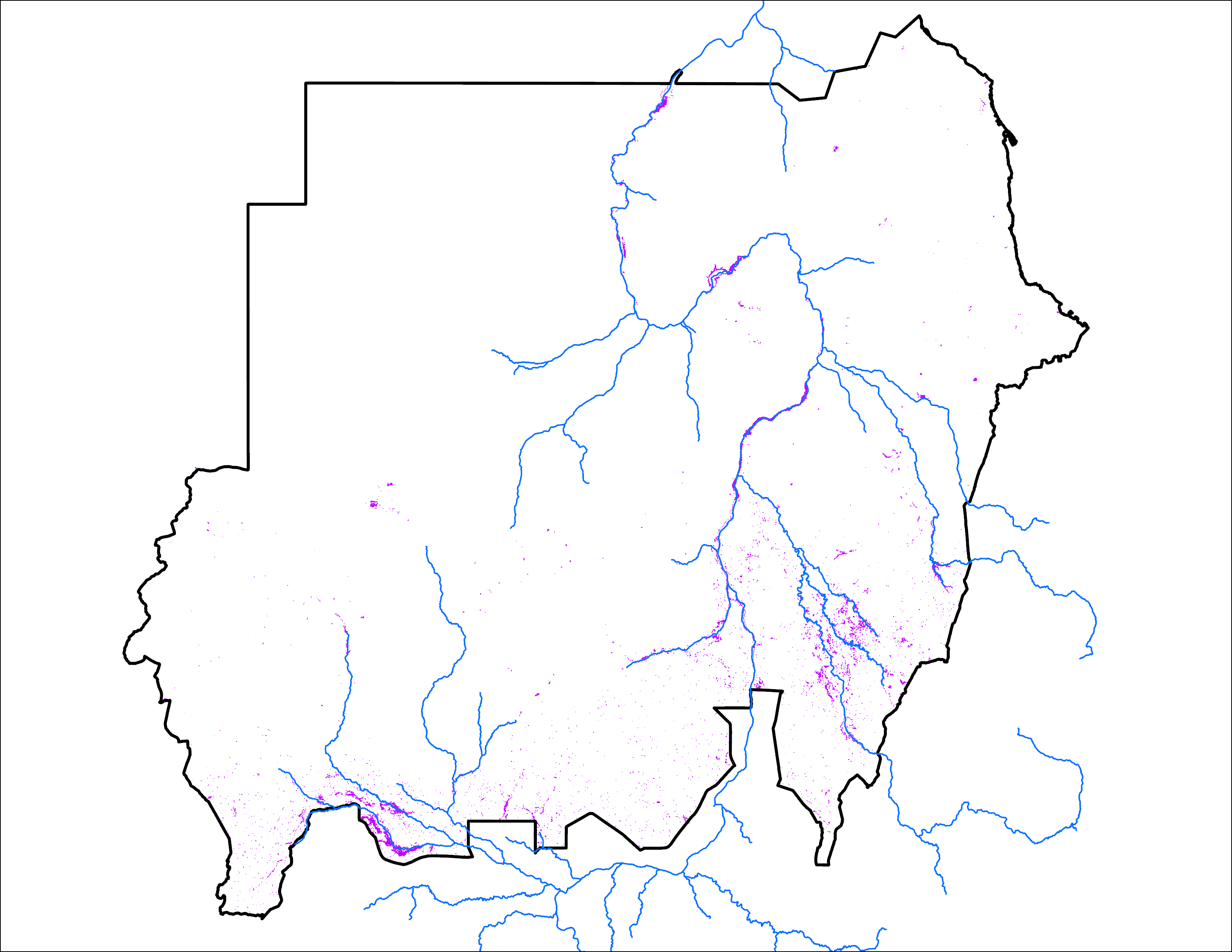 17,197 km2
20,040 km2
11
Streamflow Forecast in Sudan
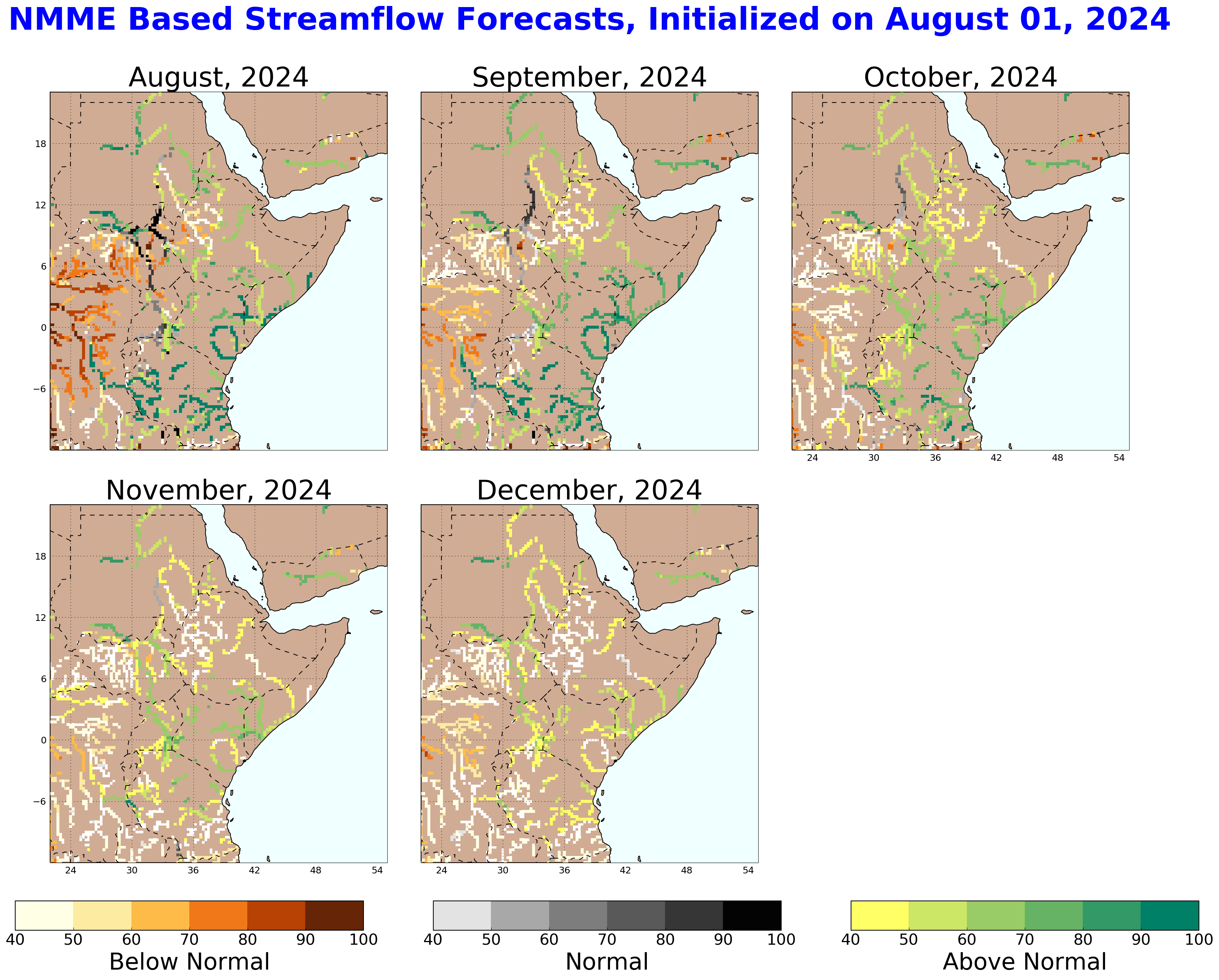 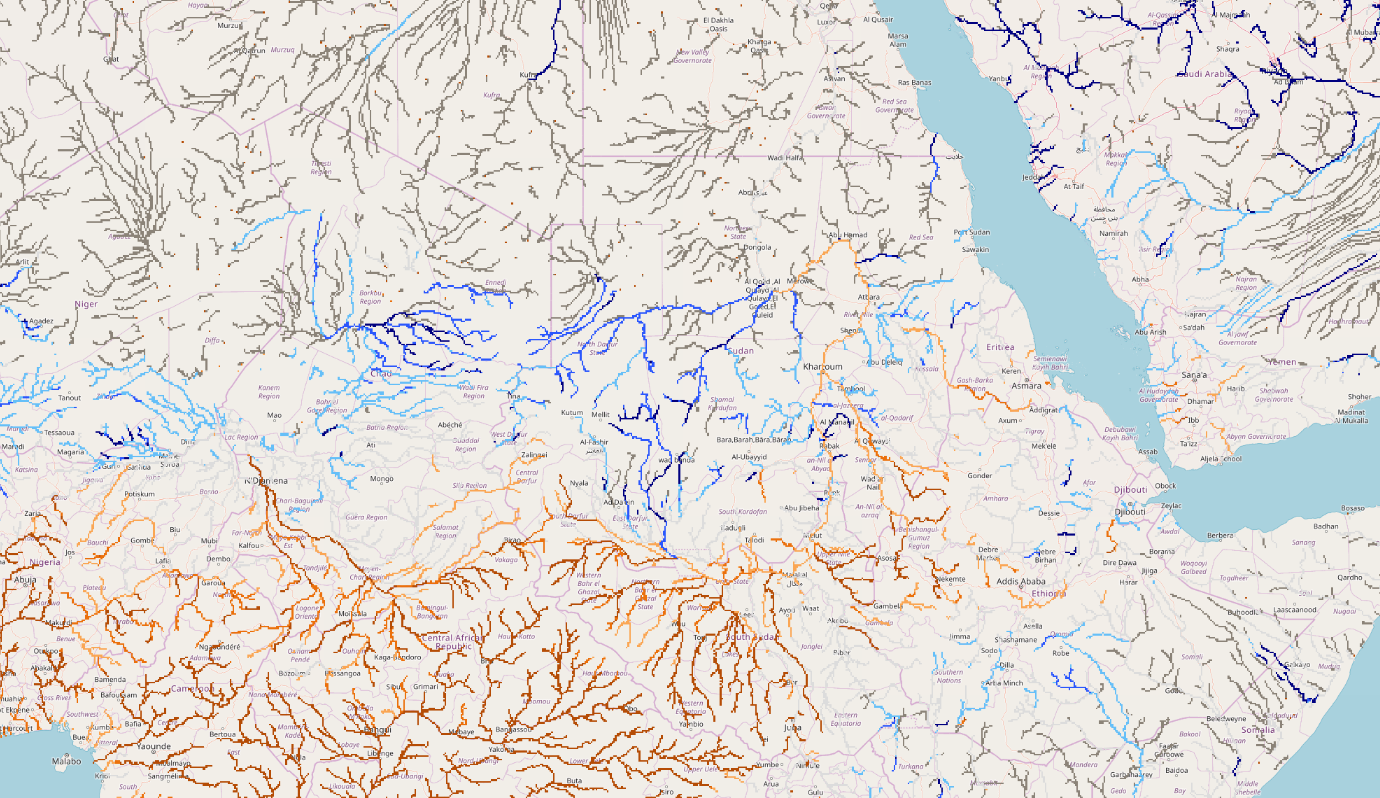 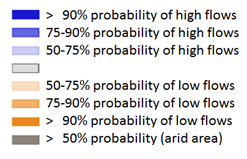 Atbara
Blue Nile
White Nile
GloFAS streamflow forecast: Aug – Nov 2024
NHyFAS streamflow forecast: Aug – Dec 2024
Above average streamflow is expected along the tributaries of White Nile, Blue Nile and Atbara.
12
Flooding Conditions in Ethiopia
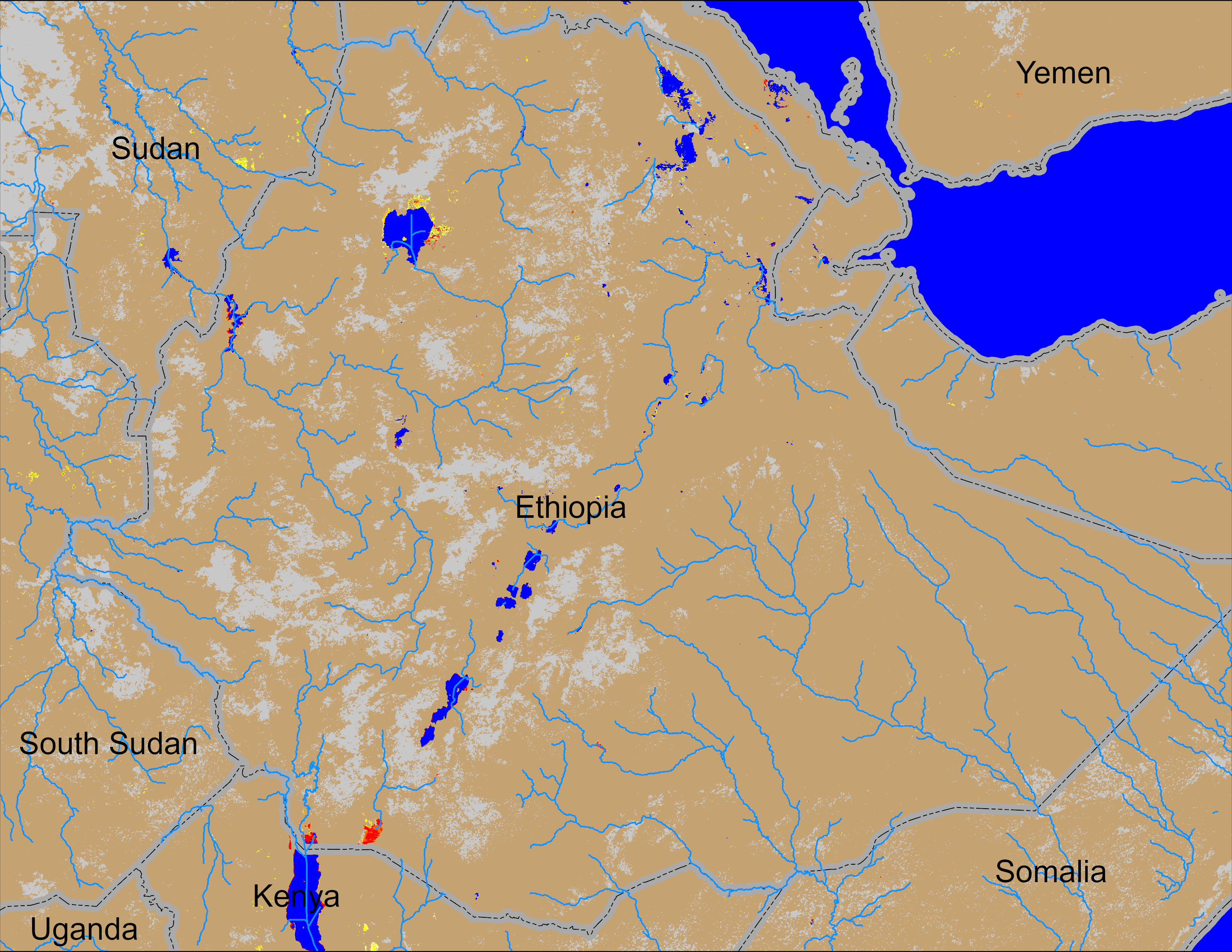 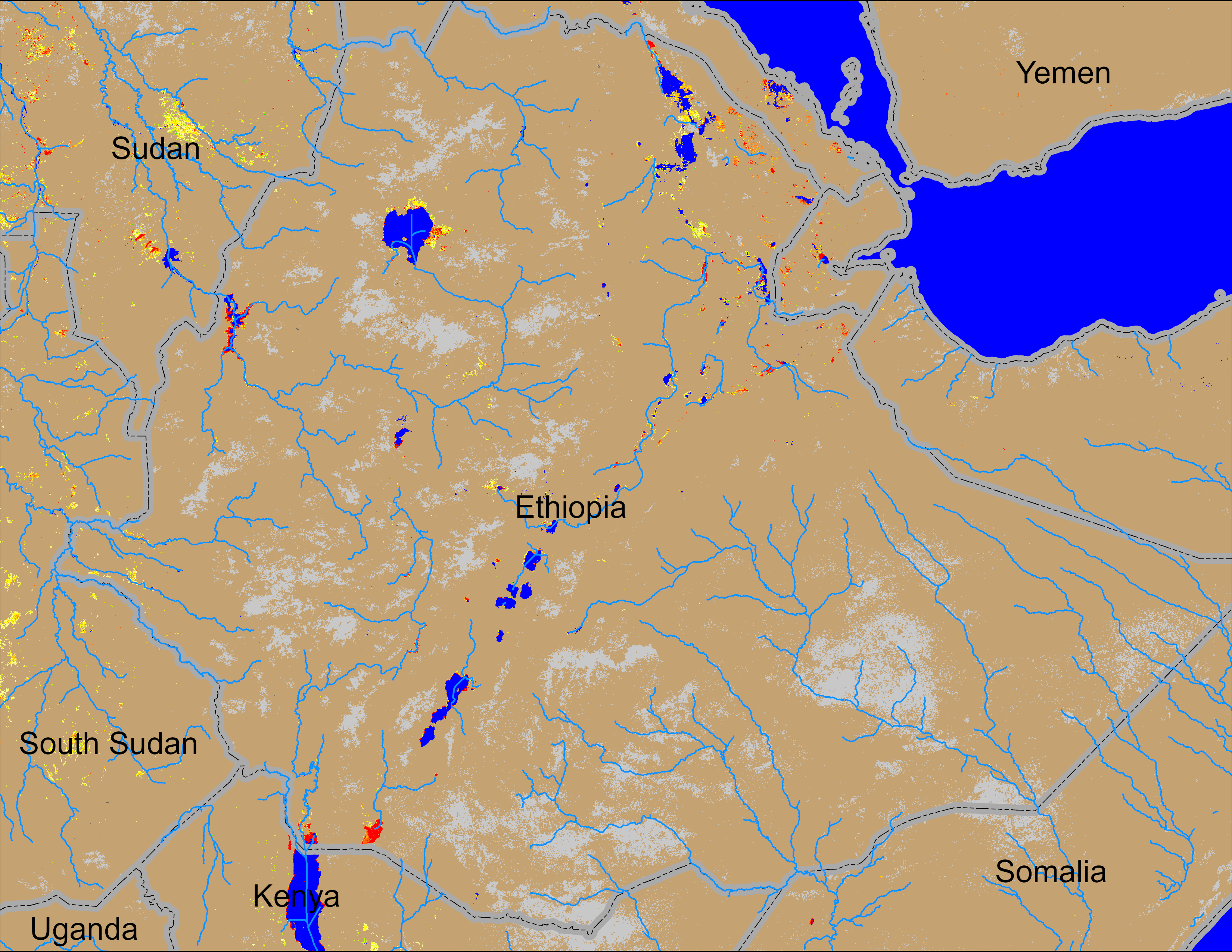 NOAA VIIRS 5-day comp.: 11 – 15 Jul 2024
NOAA VIIRS 5-day comp.: 07 – 11 Aug 2024
Some inundated areas have been observed in northeastern Ethiopia.
13
(% of the pixel)
(% of the pixel)
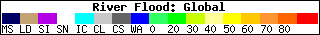 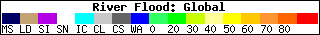 Analog Based Predicted Inundation Map
Predicted Sep 2024
Observed Sep 2020
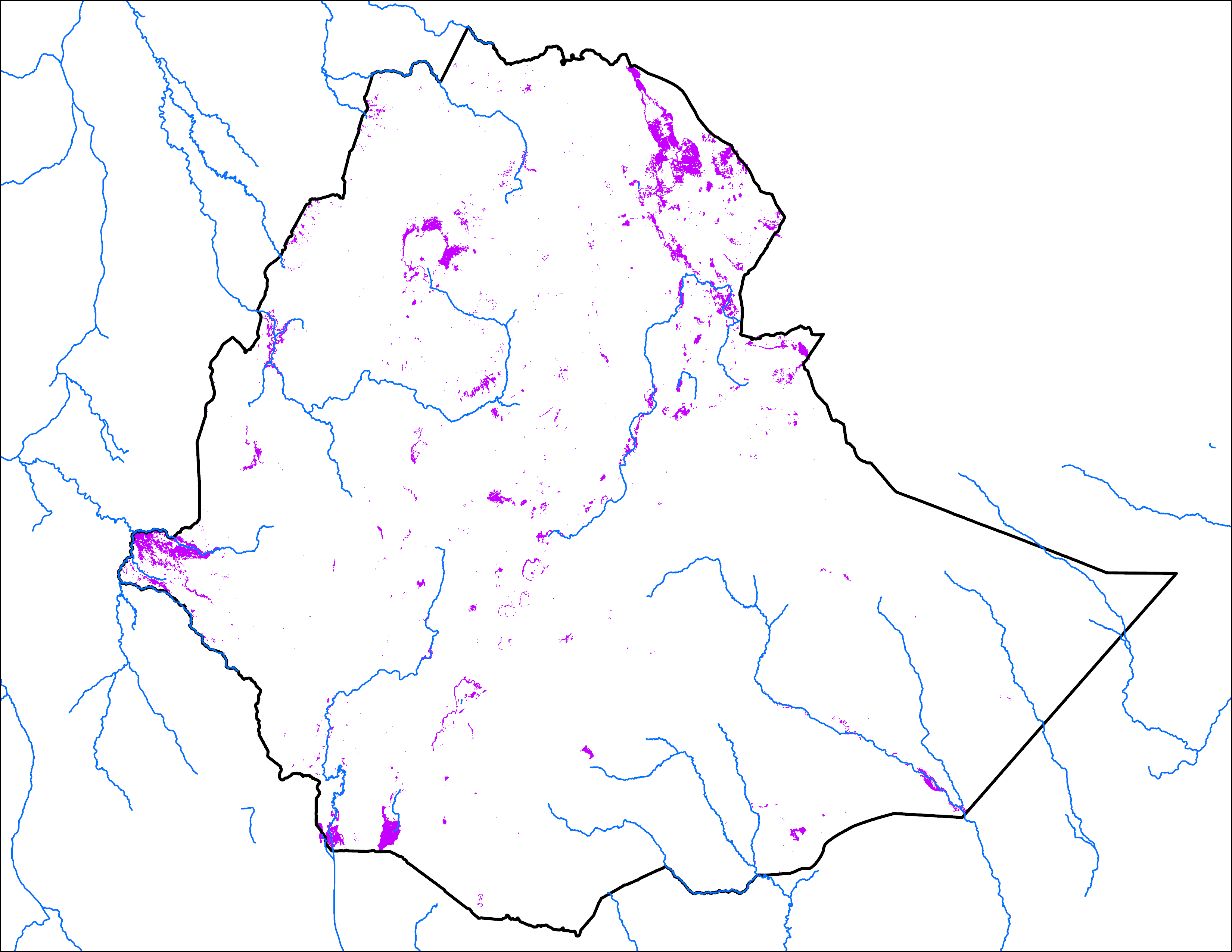 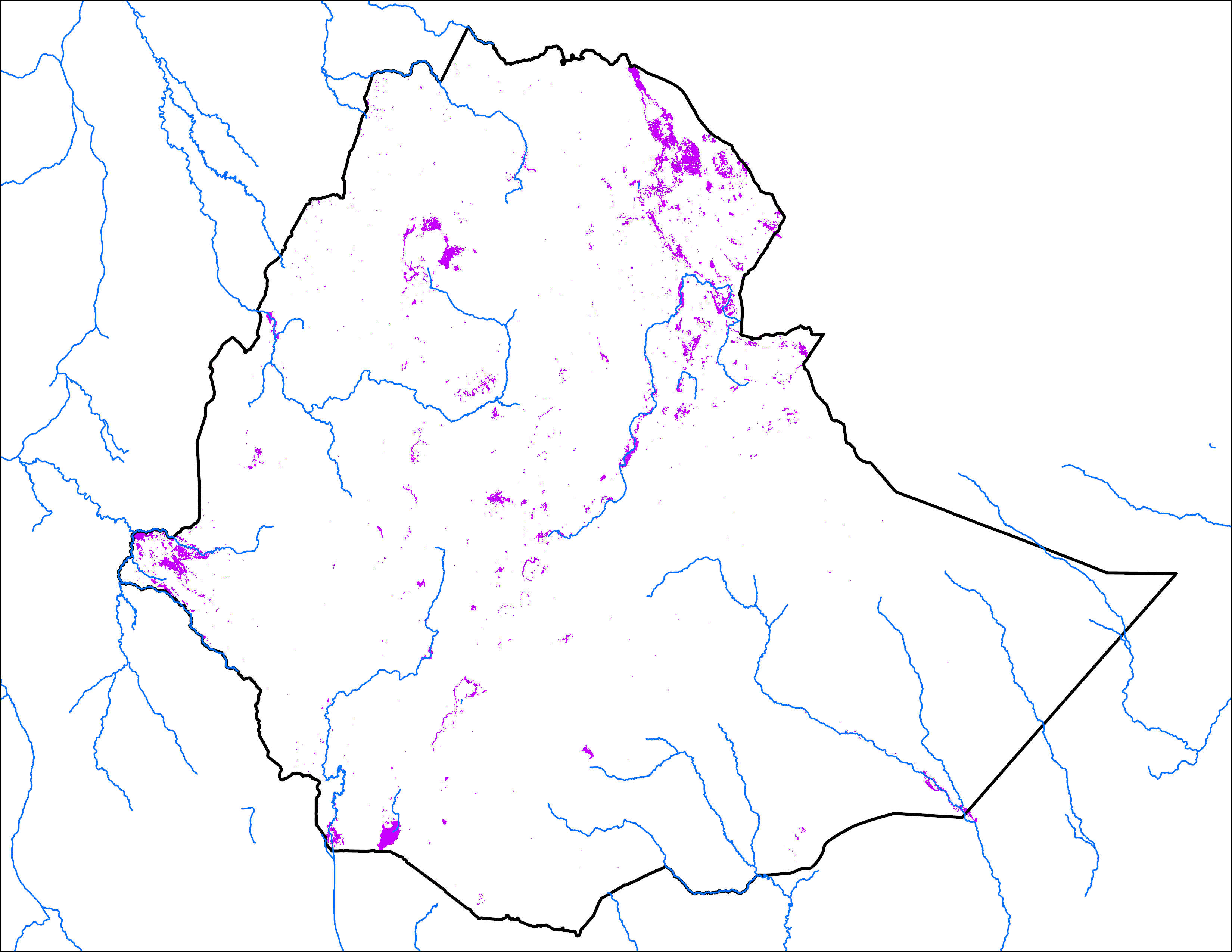 19,848 km2
25,573 km2
14
Analog Based Predicted Inundation Map
Predicted Oct 2024
Observed Oct 2020
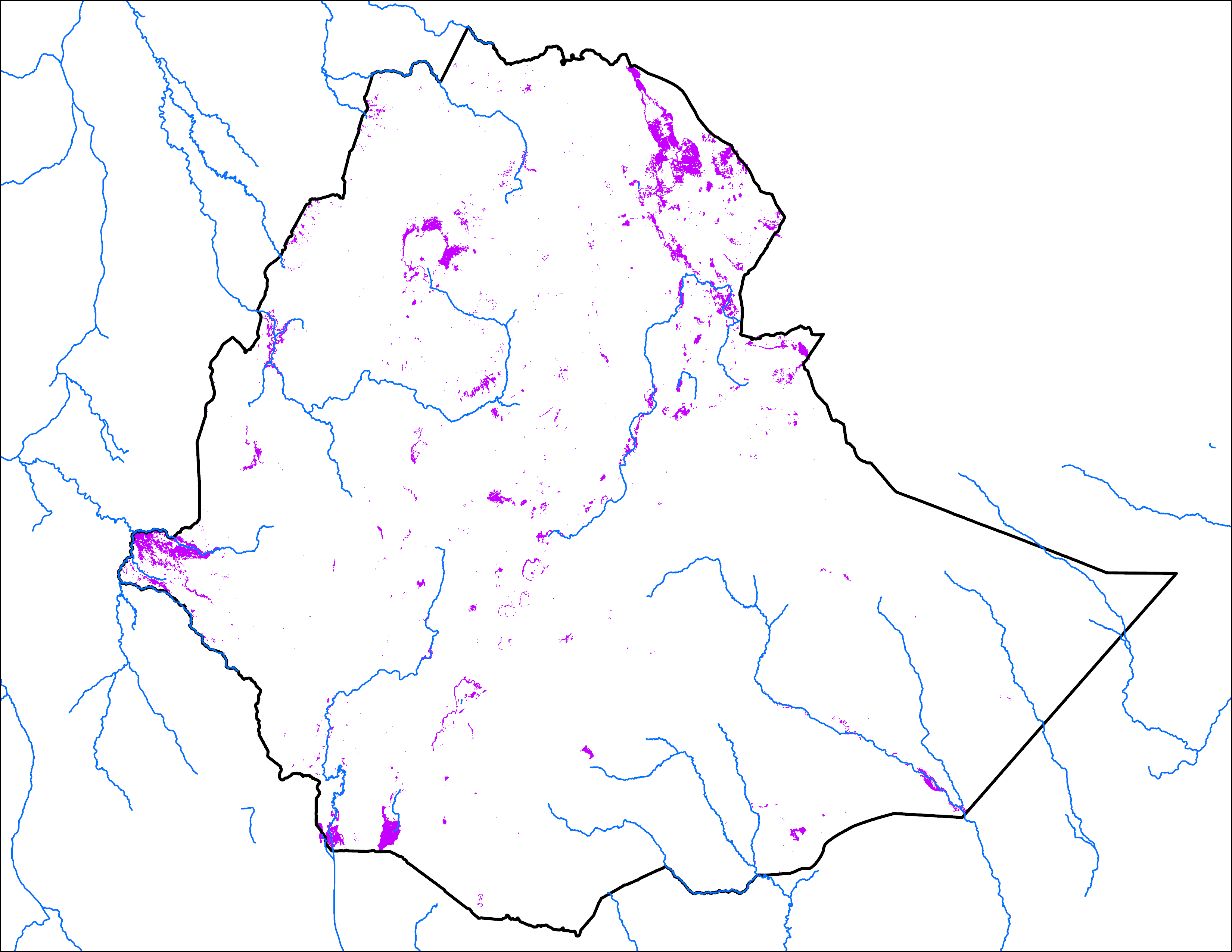 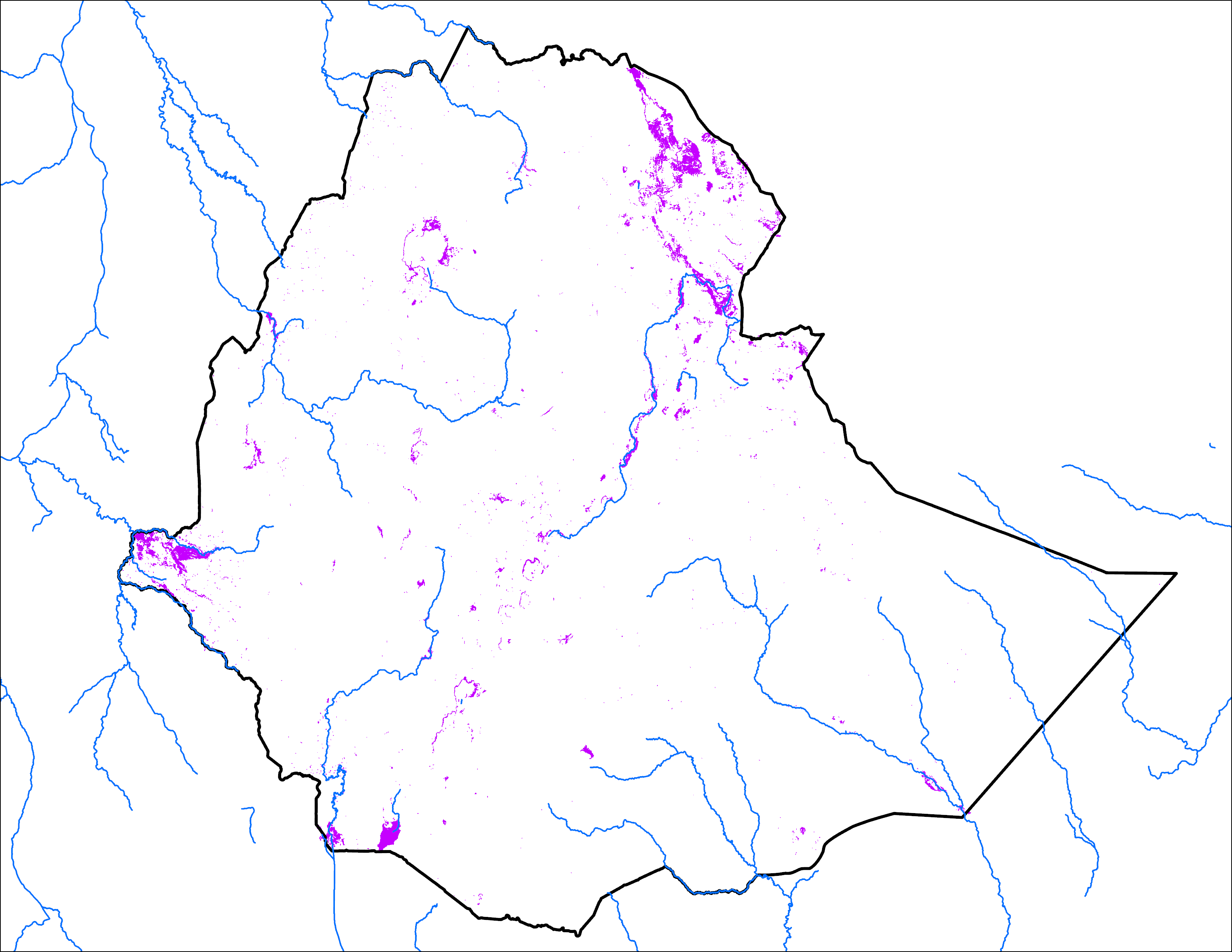 18,648 km2
25,573 km2
15
Streamflow Forecast in Ethiopia
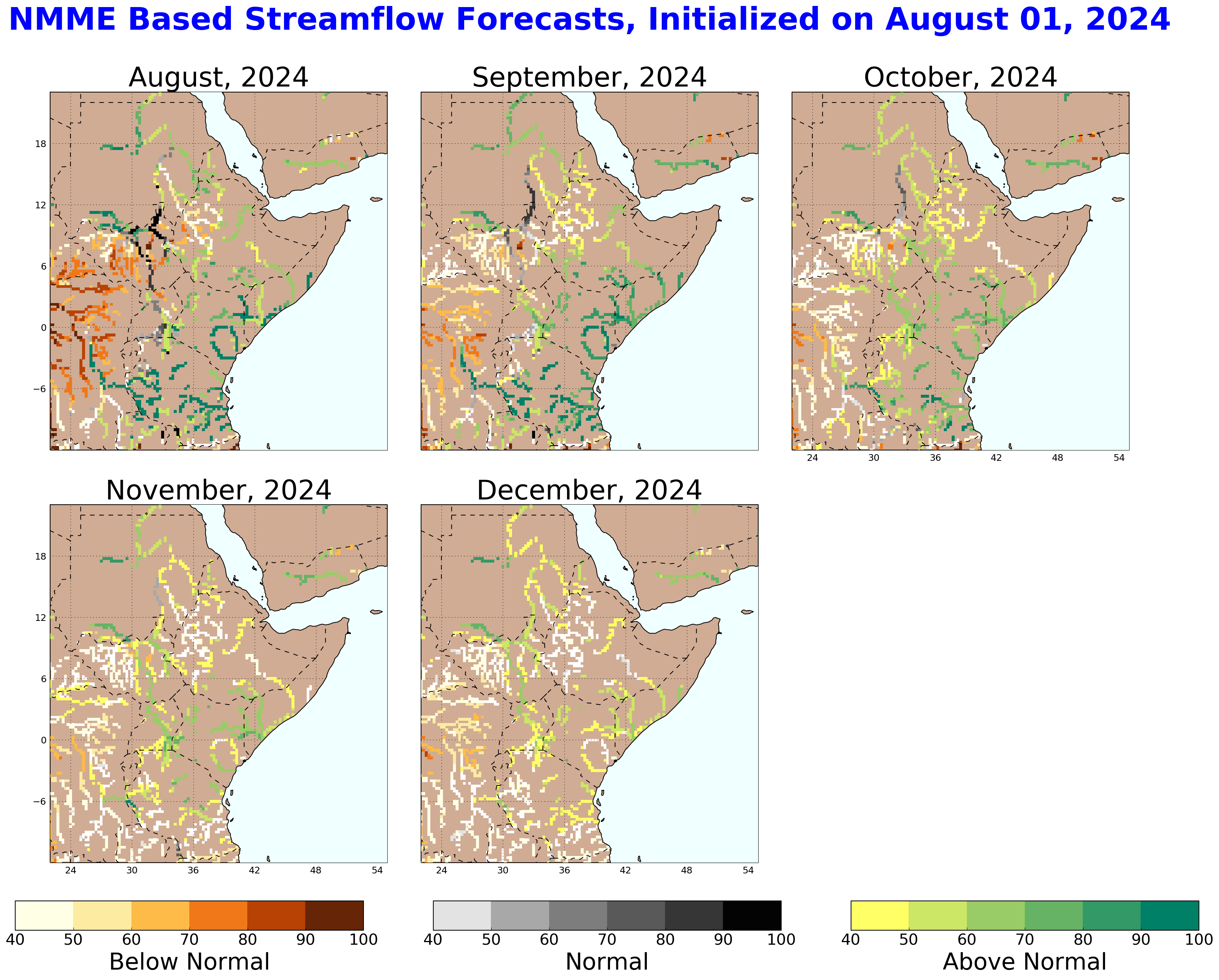 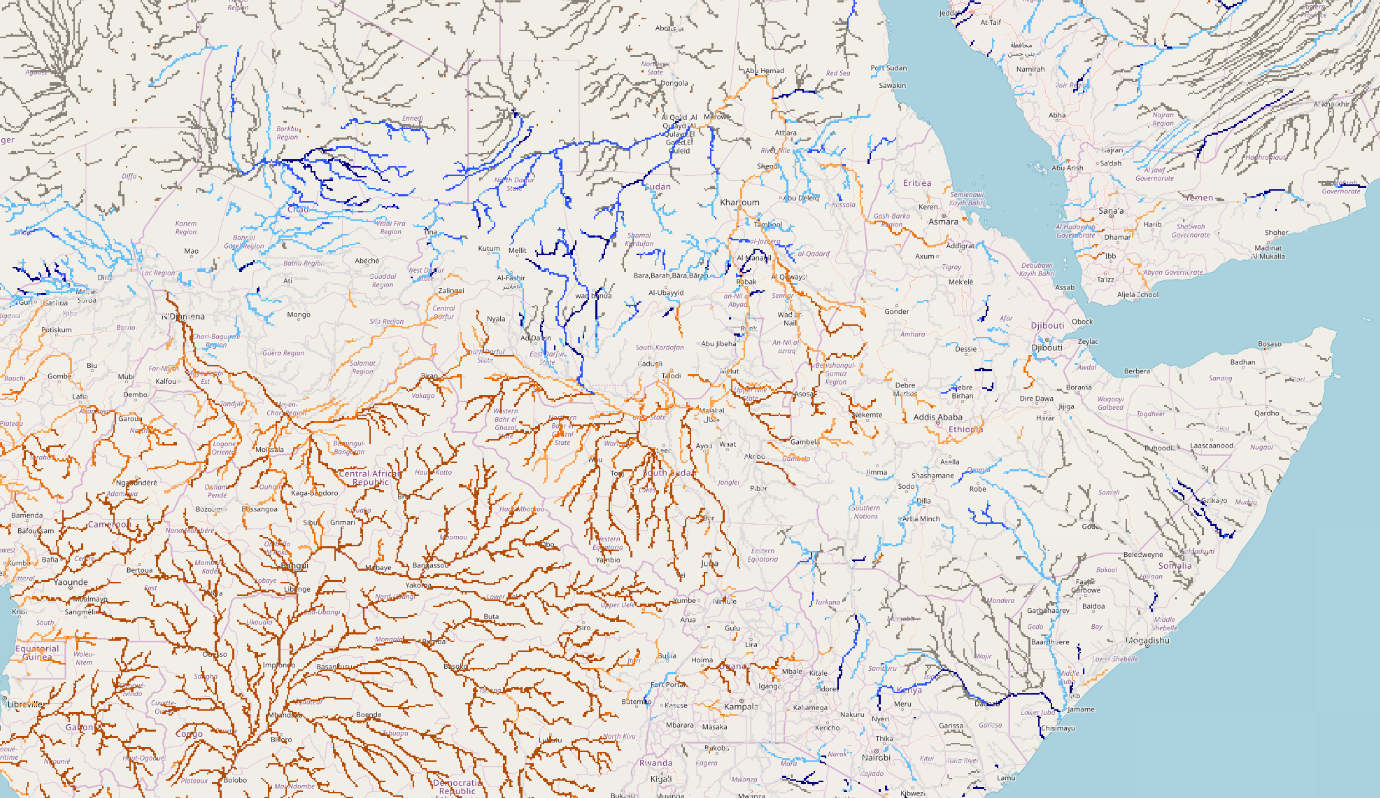 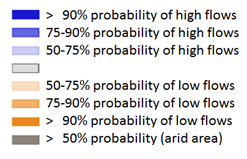 Atbara
Awash
GloFAS streamflow forecast: Aug – Nov 2024
NHyFAS streamflow forecast: Aug – Dec 2024
Average to above average streamflow is expected along northern and southern Ethiopia.
16
Thank you
spervez@usgs.gov
17